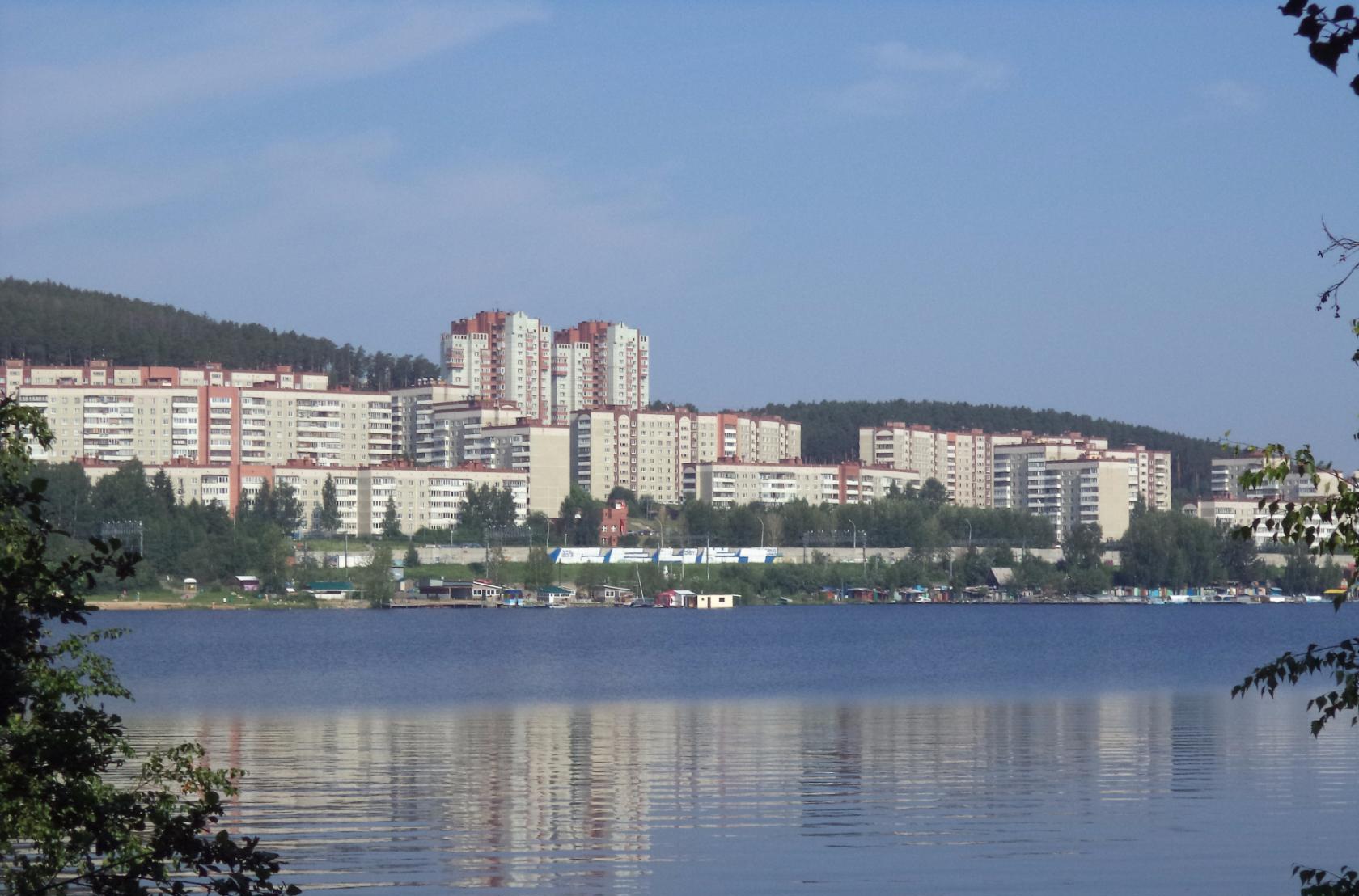 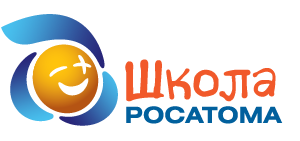 Выпускной вечер со
 Школой Росатома
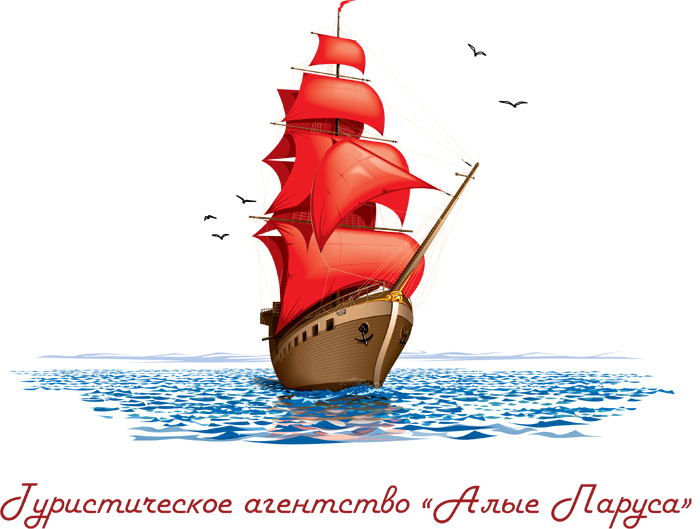 «Паруса Надежды»
Муниципальный координатор проекта 
«Школа Росатома» в г. Новоуральске
Аленькина Татьяна Николаевна
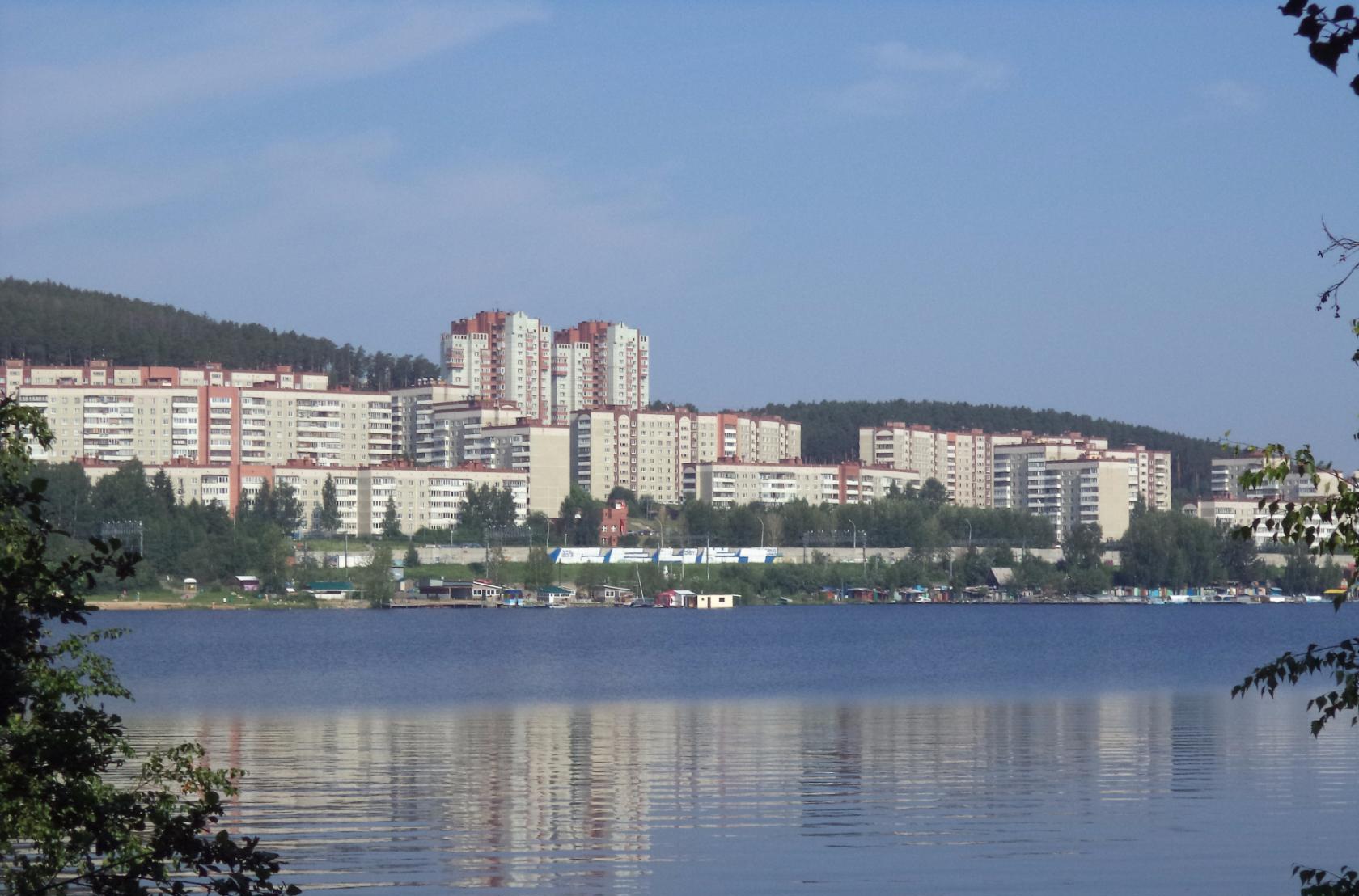 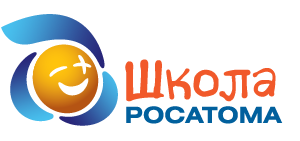 Раньше….
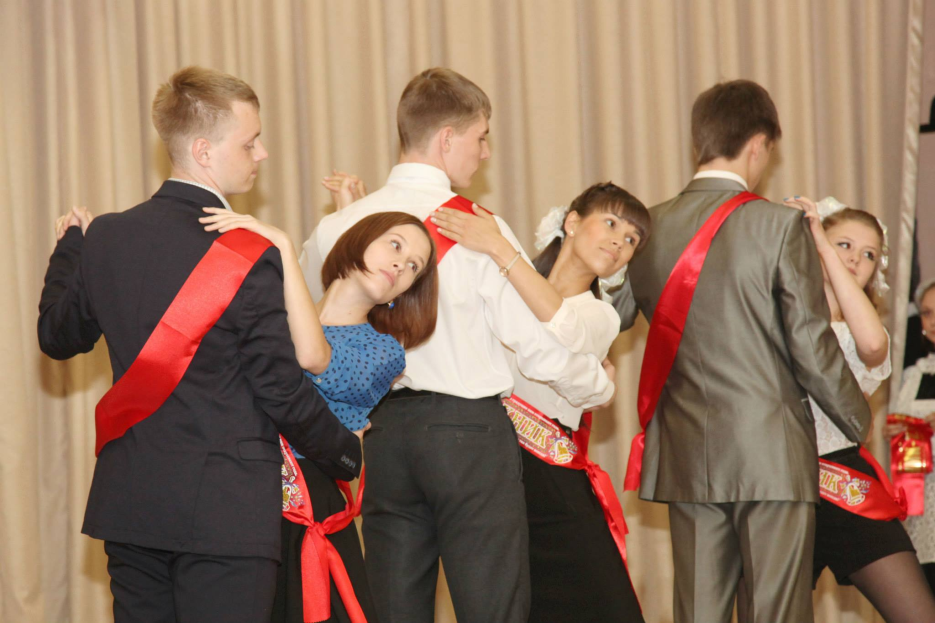 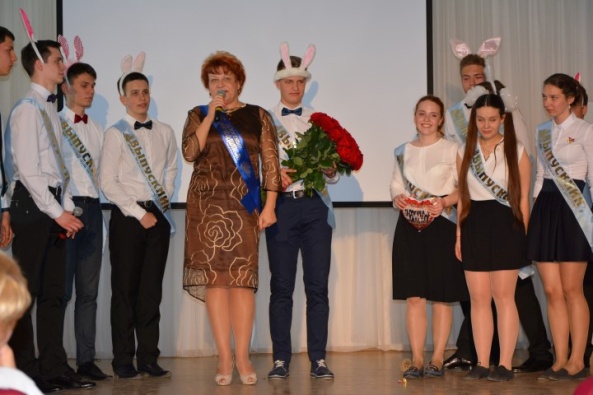 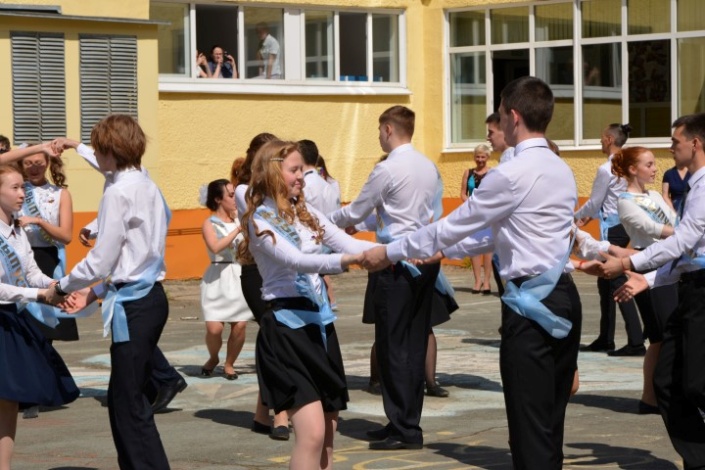 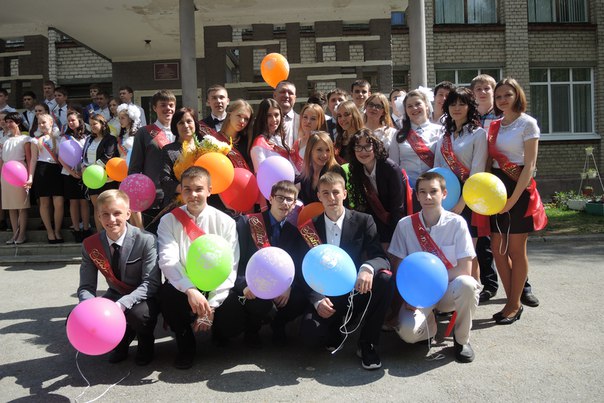 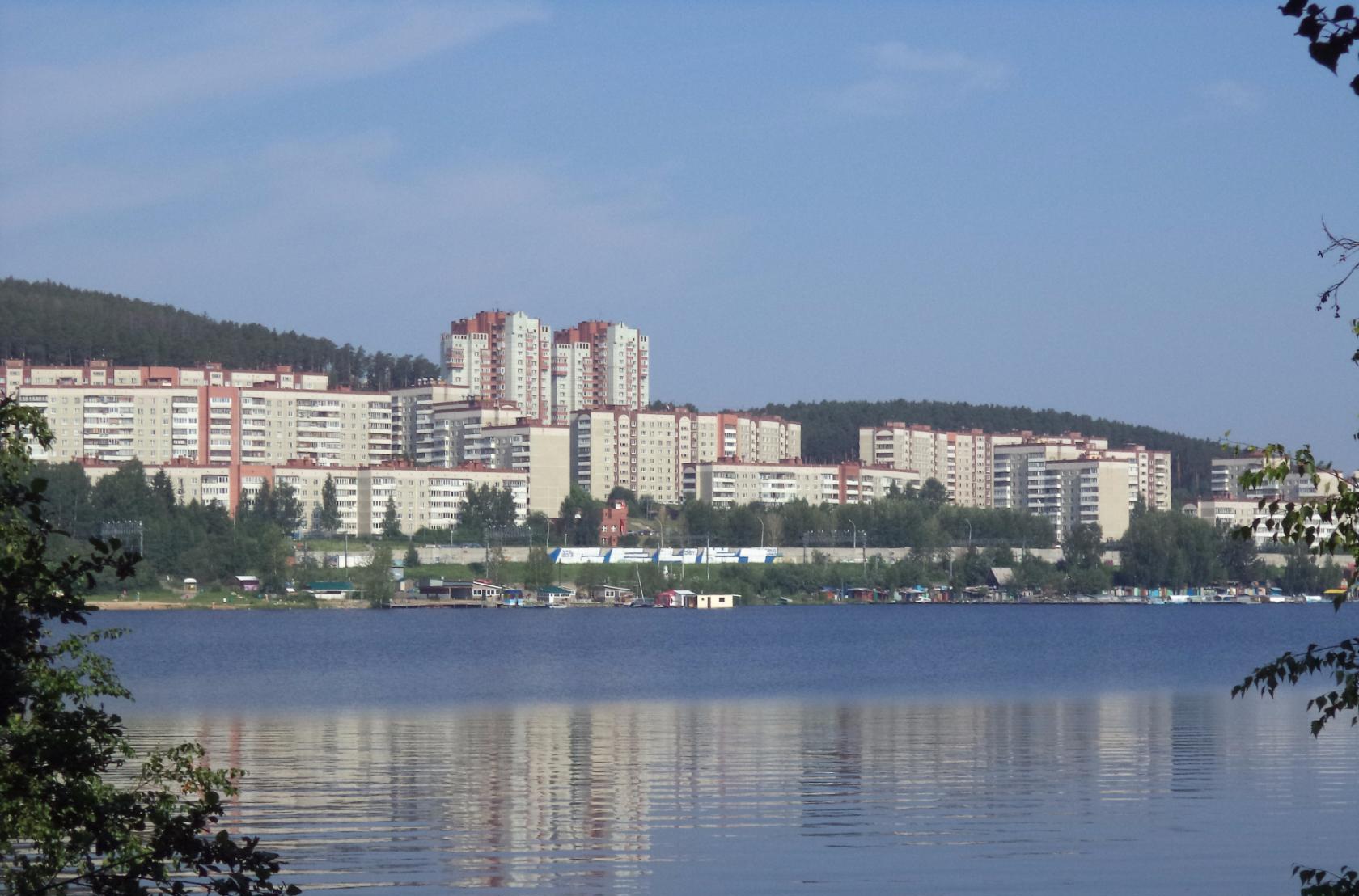 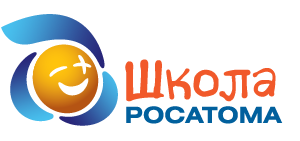 Участие в конкурсе 
«1 сентября – День знаний»
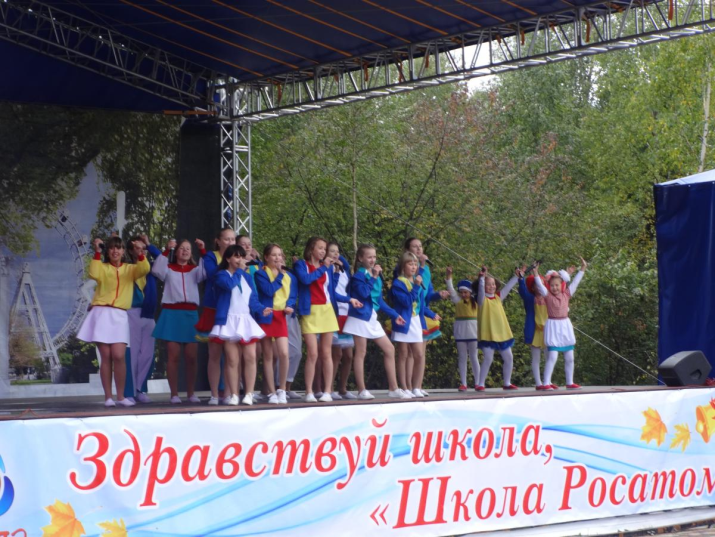 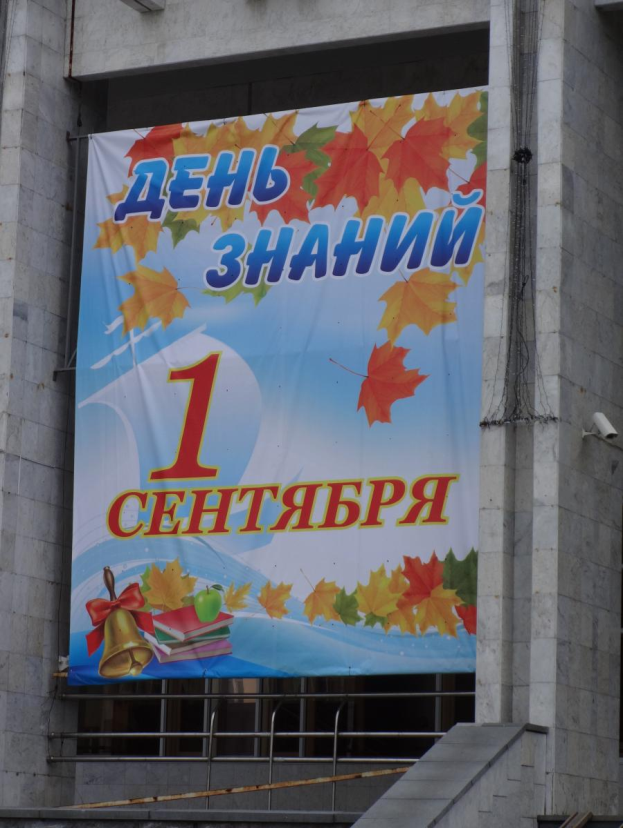 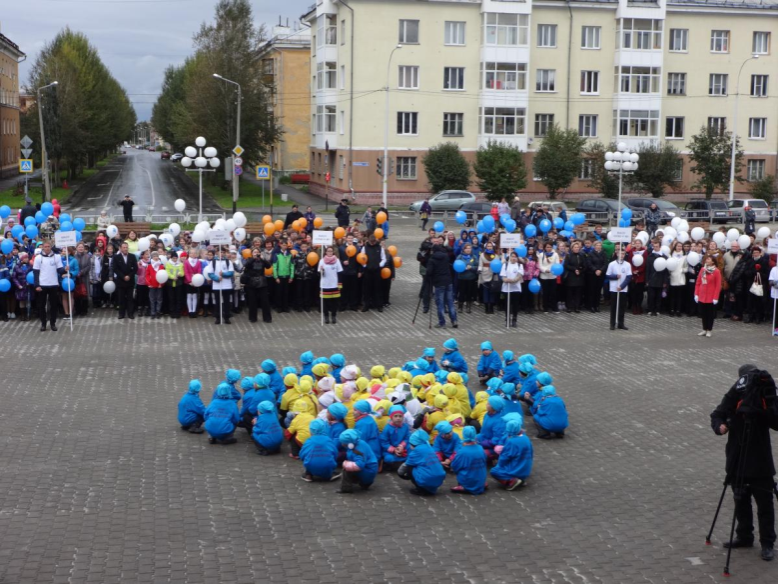 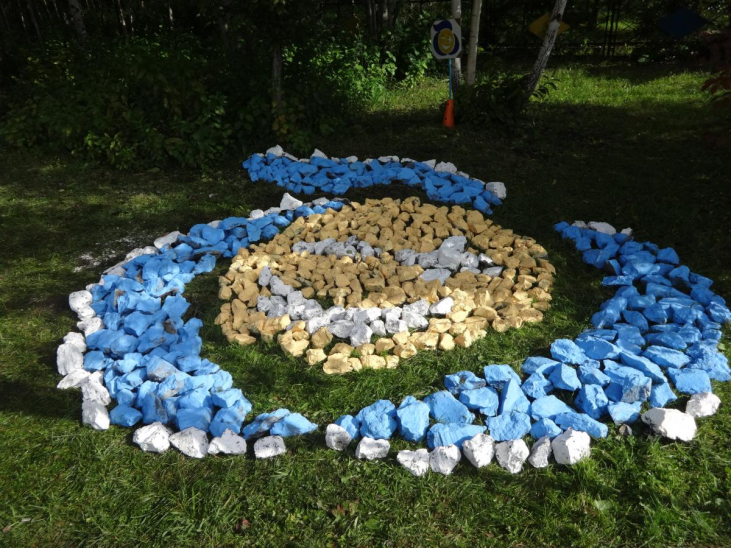 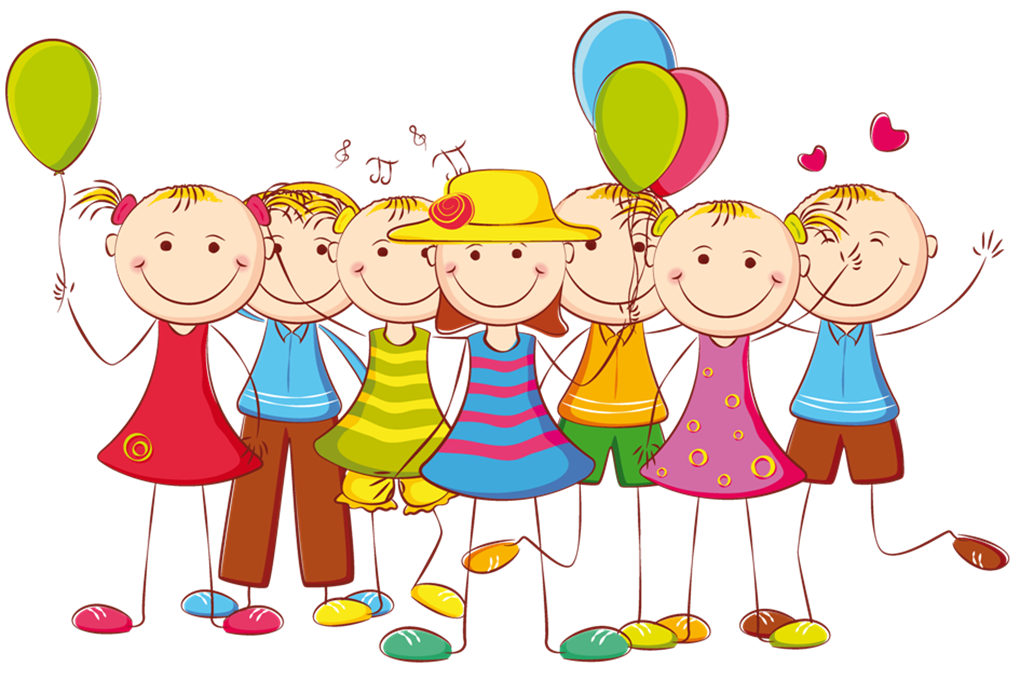 Ура! Мы победили! Нас ждет Единый выпускной 
со Школой Росатома!!!
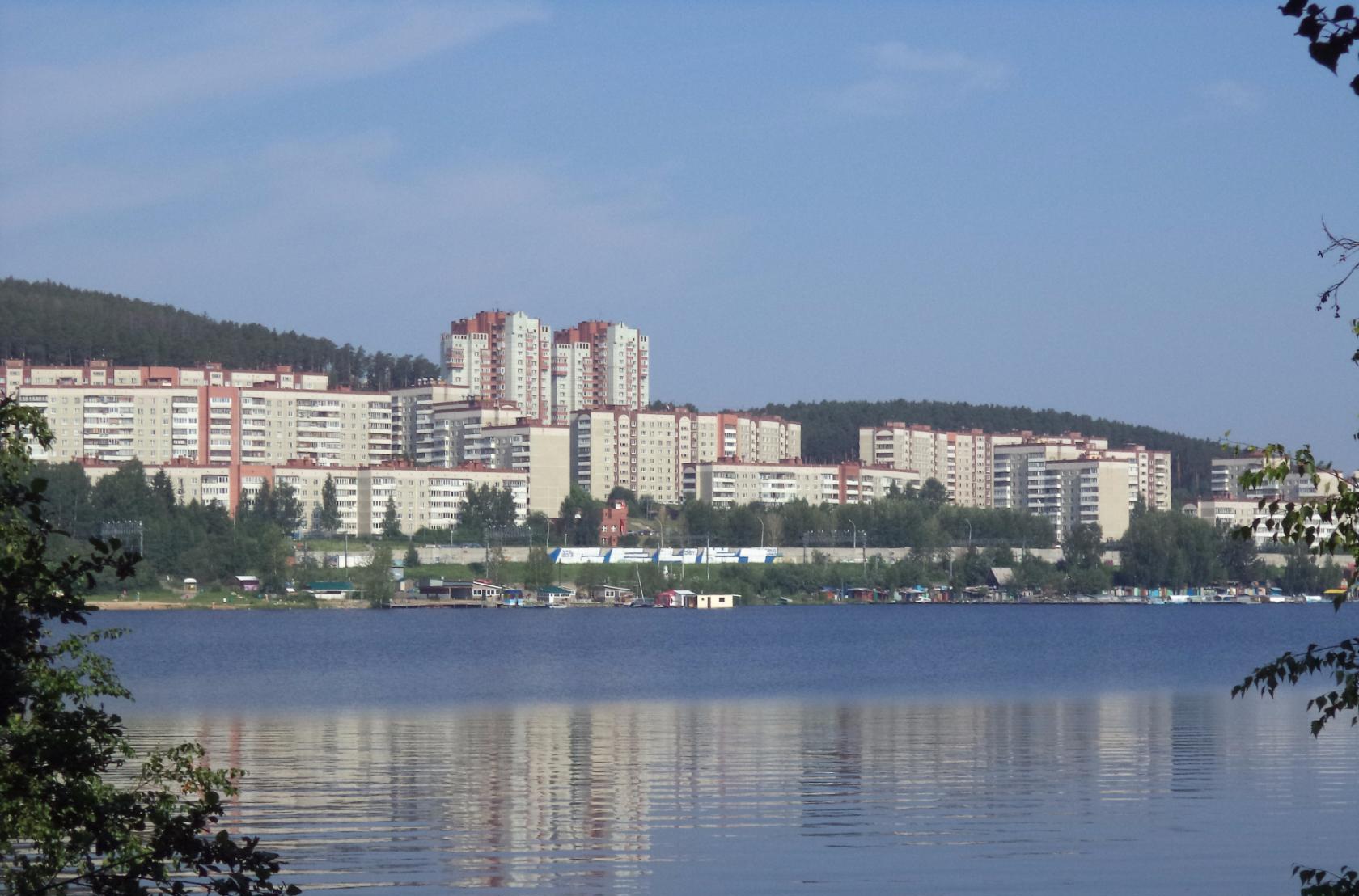 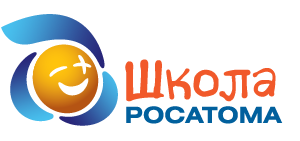 Подготовка началась…
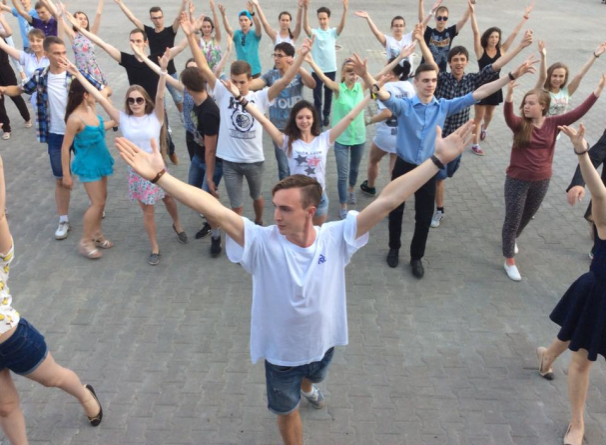 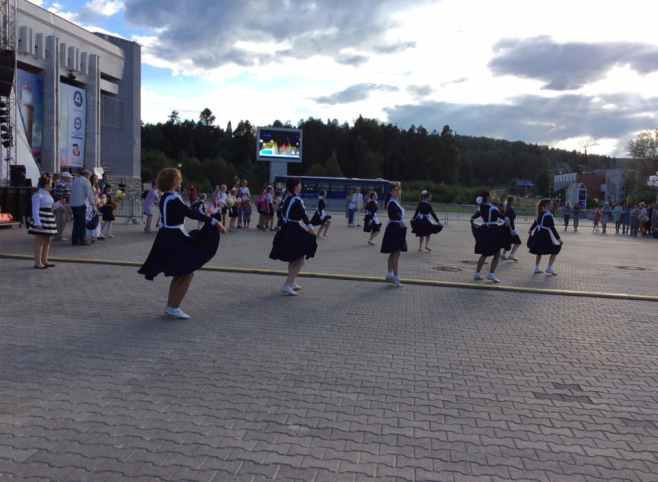 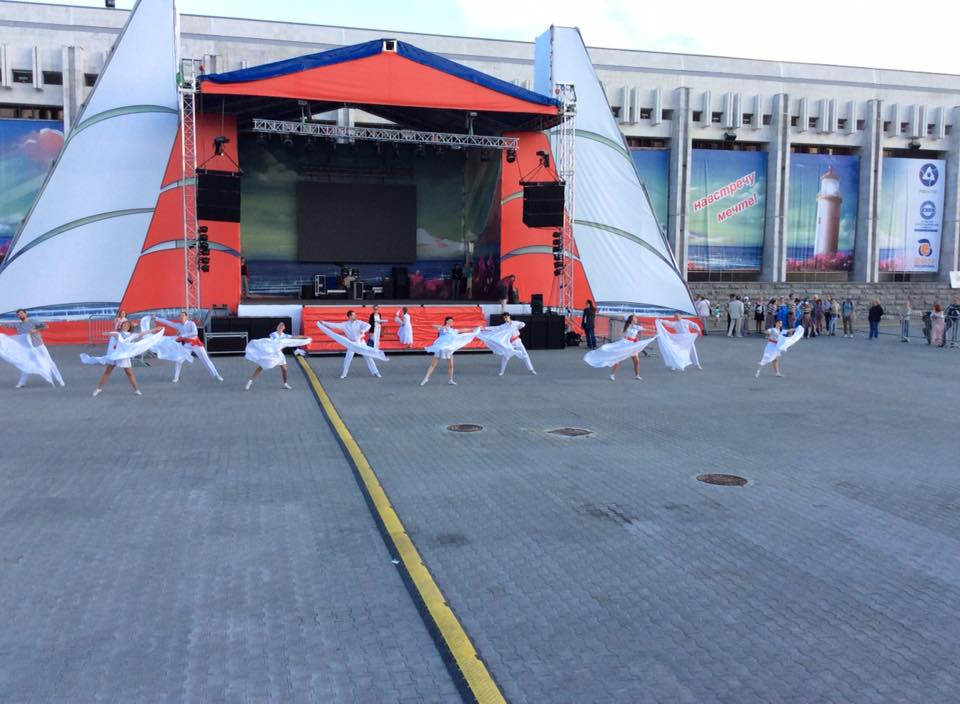 И еще:
ЦМСЧ 31 ФМБА России
ФГКУ «СУ  ФПС № 5 МЧС»
Фирмы организаторы праздников
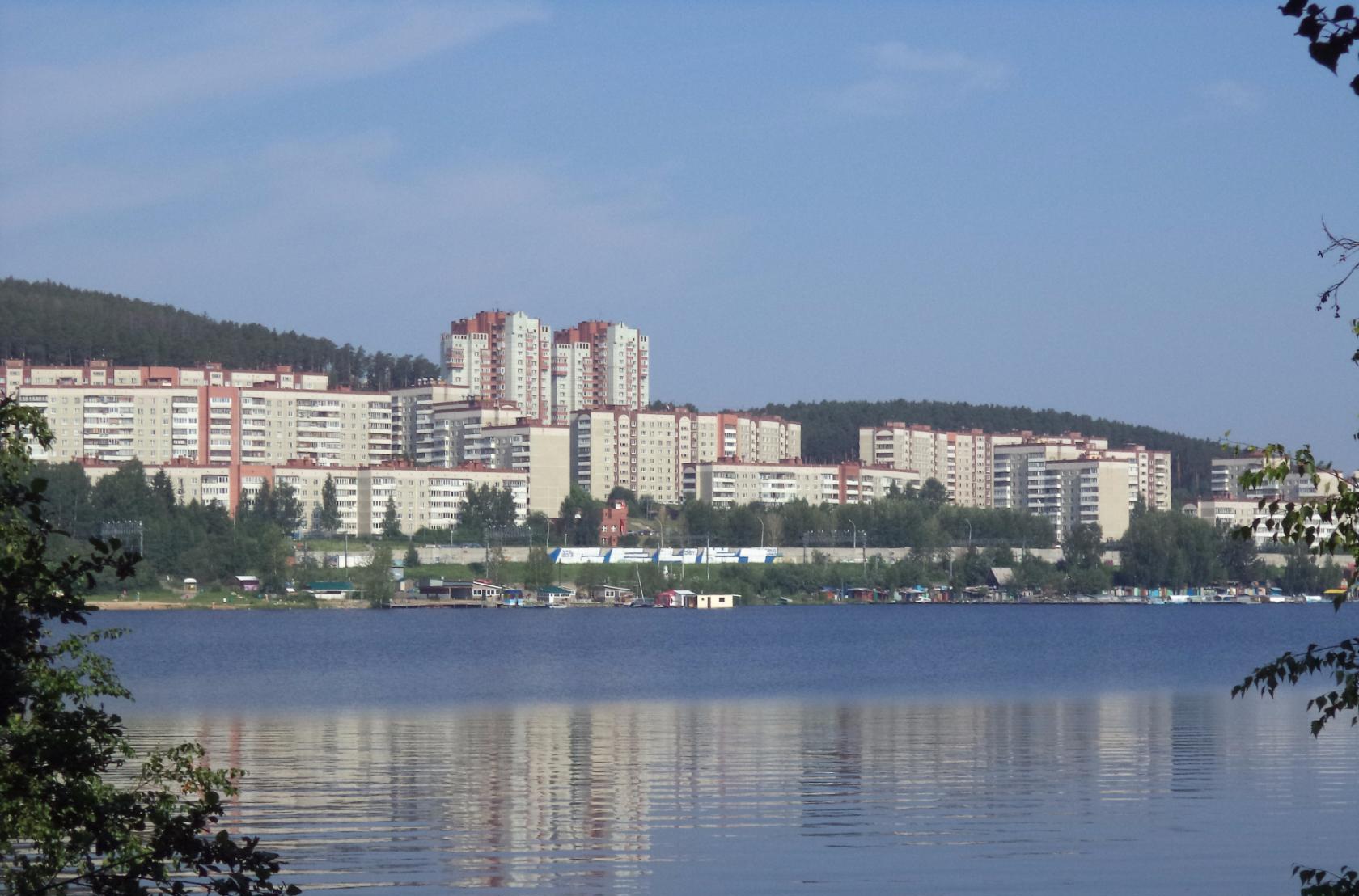 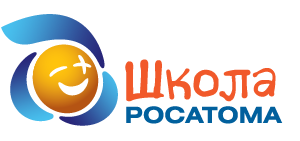 Что было сделано:
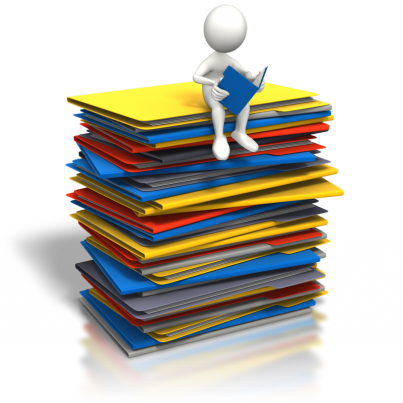 Подготовлены Нормативные акты;

Проведены Организационные совещания;

Составлены сметы расходов;

Разработан сценарий;

Утверждены детали проведения мероприятия

И много других важных вещей…
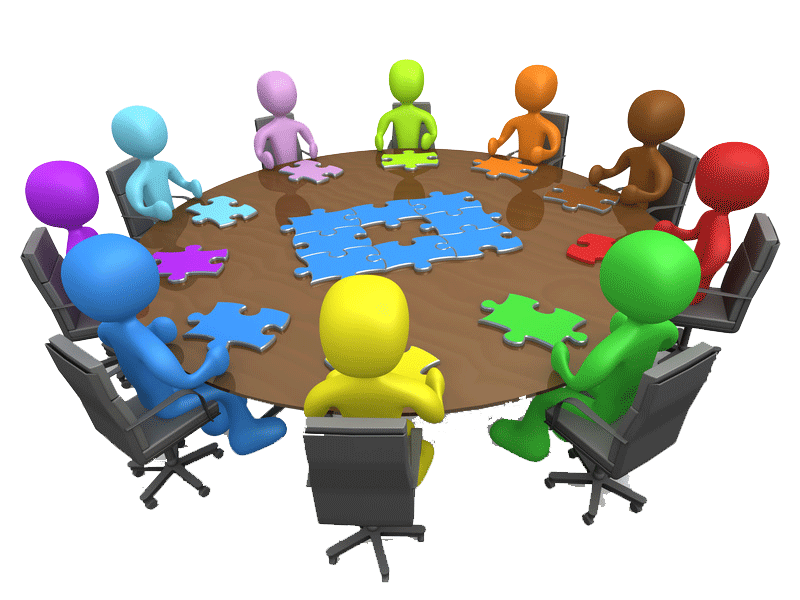 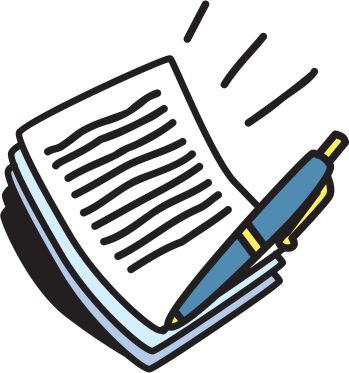 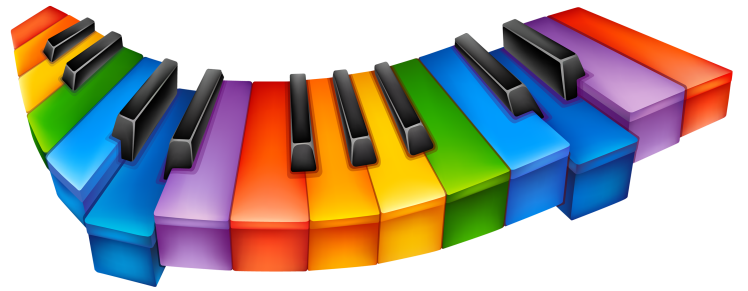 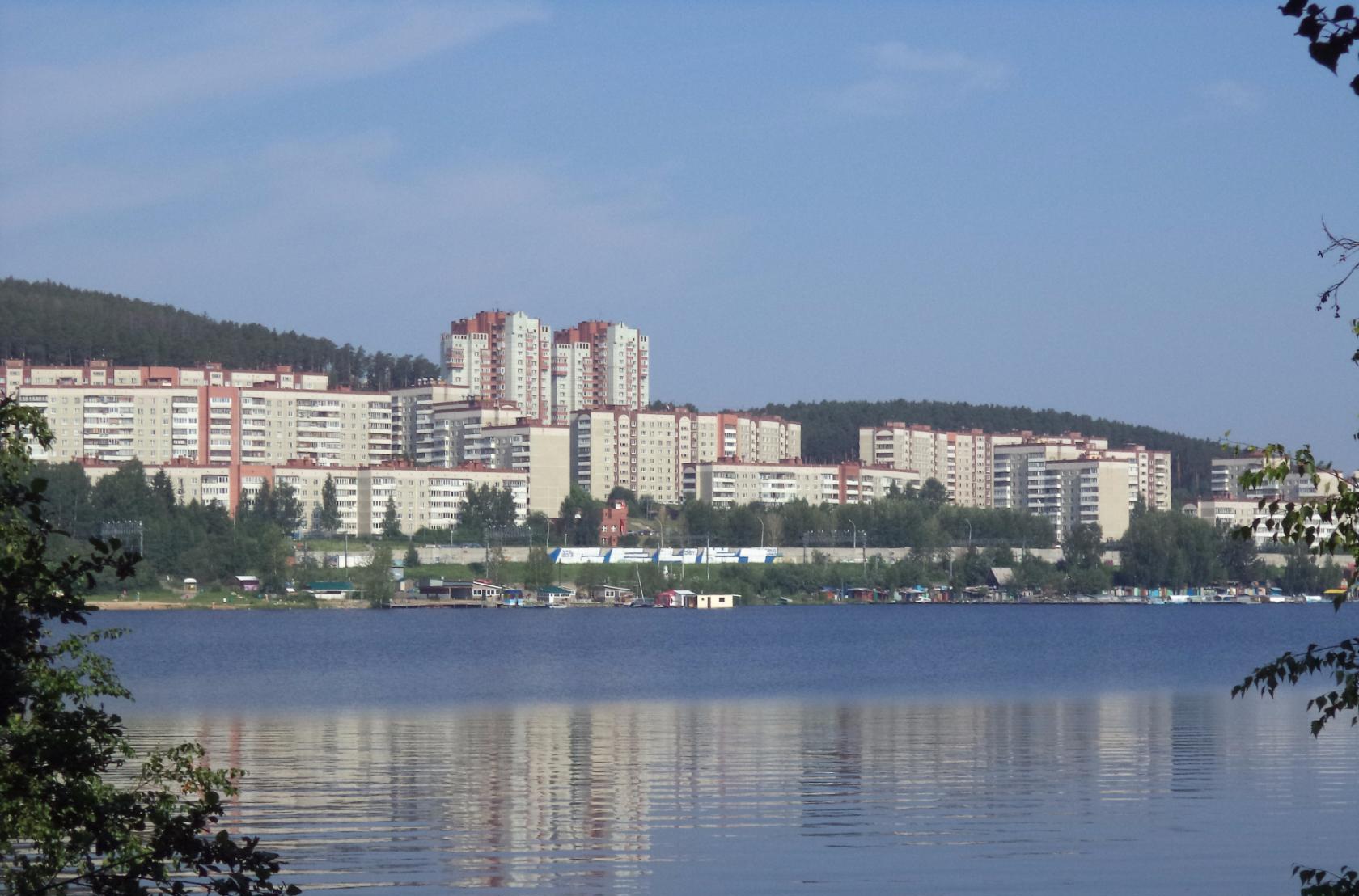 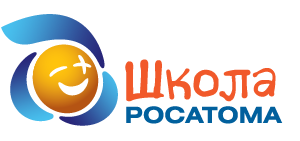 Важно:
Обсуждение и подготовка праздника 
проводилась с участием выпускников
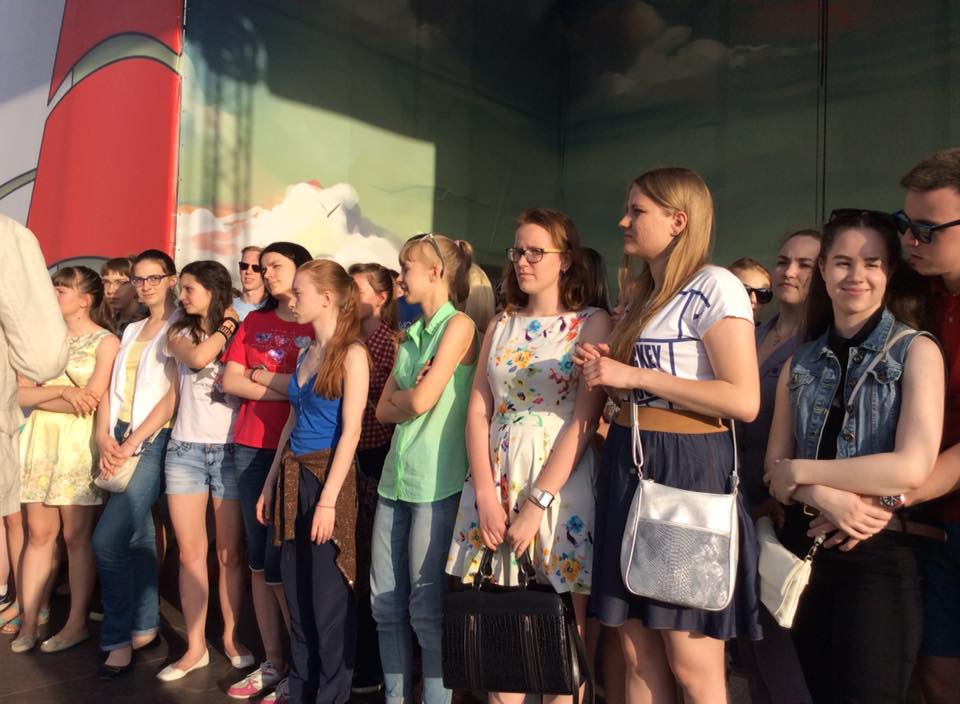 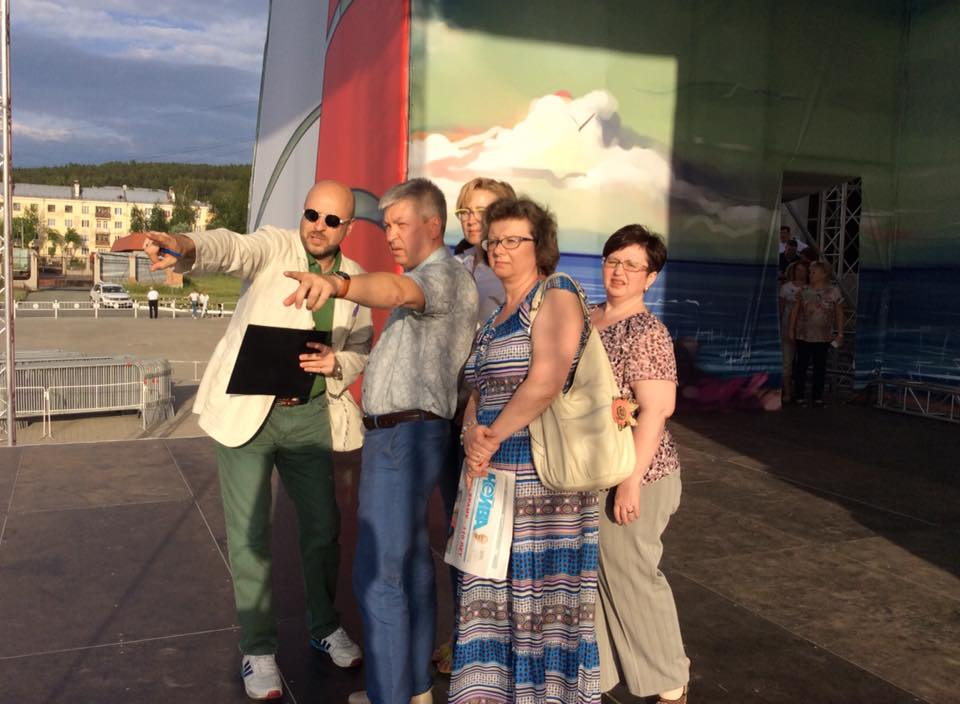 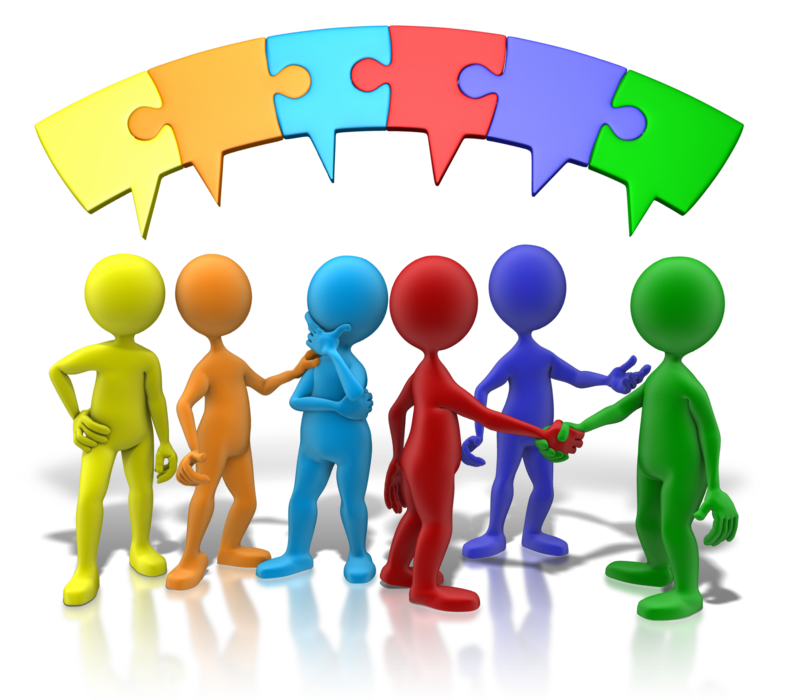 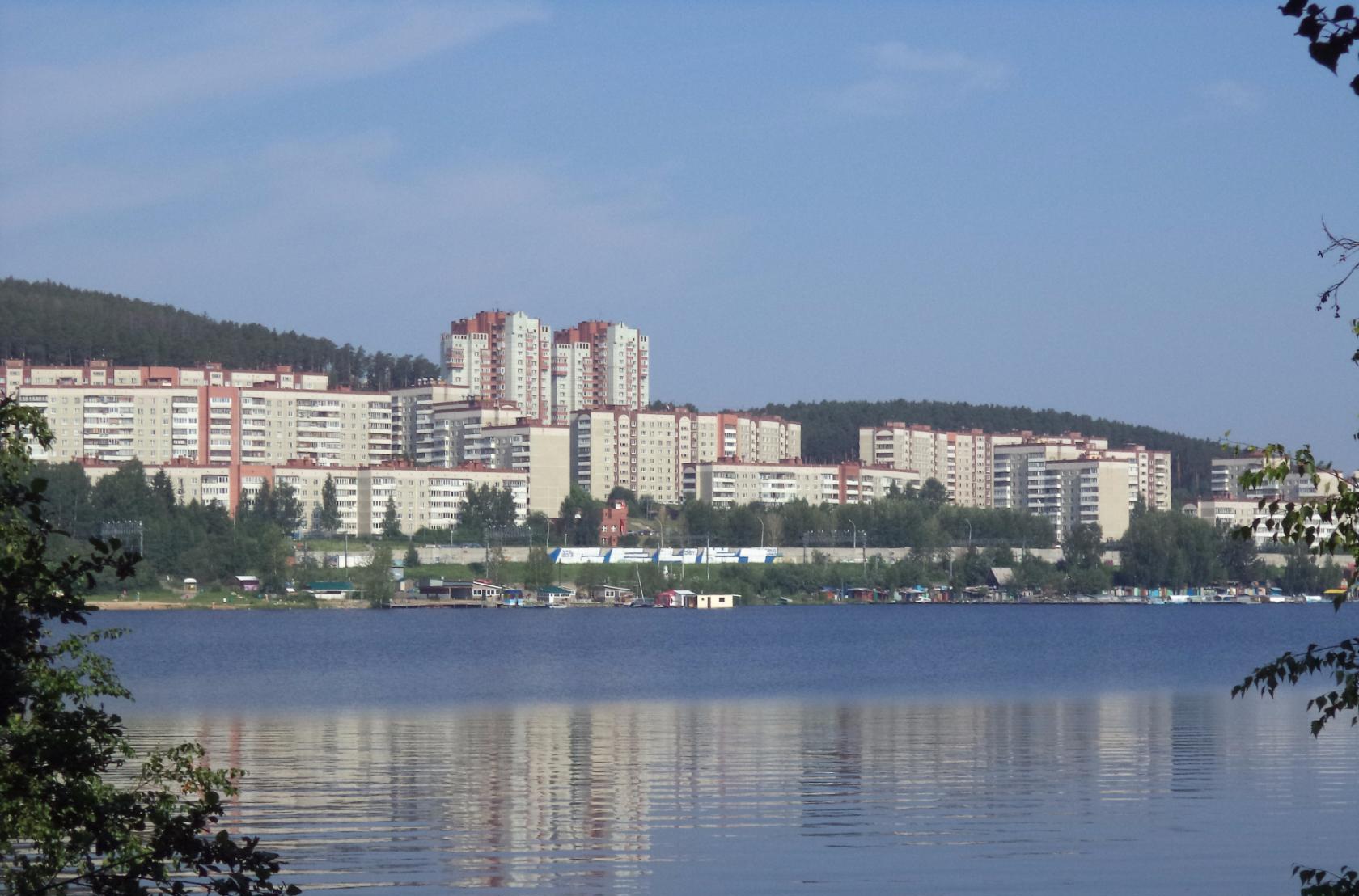 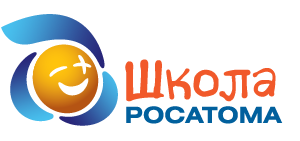 Да здравствует Выпускной!
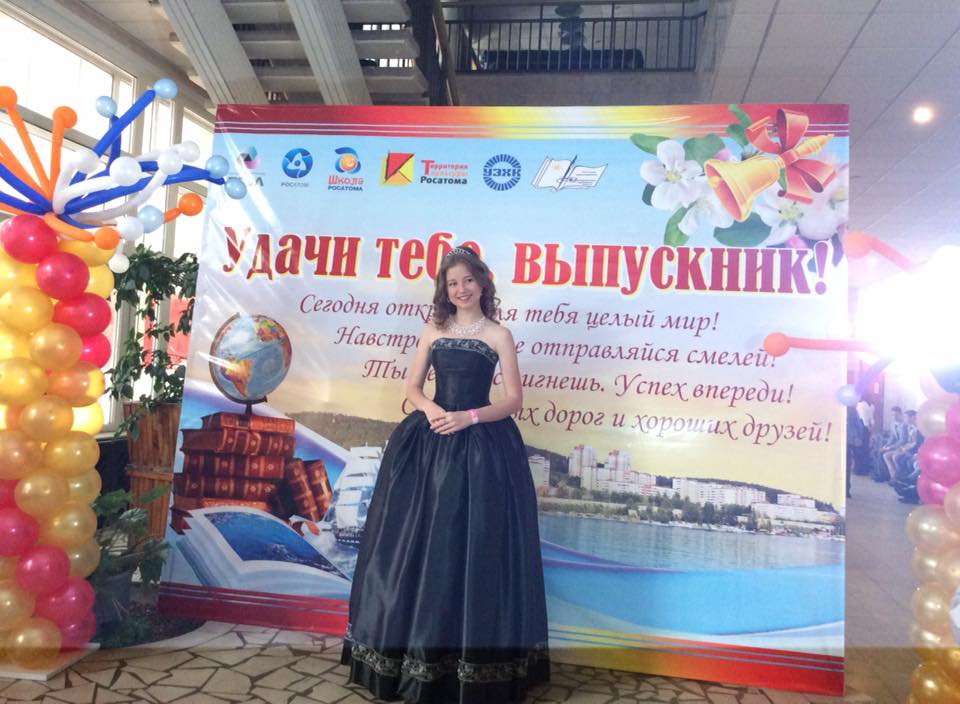 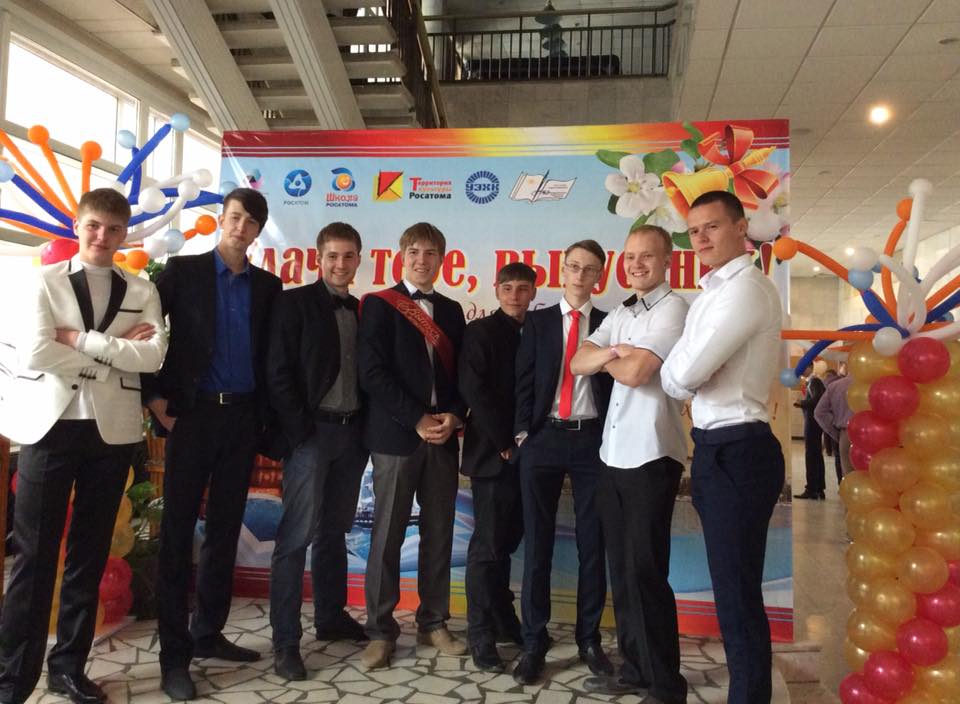 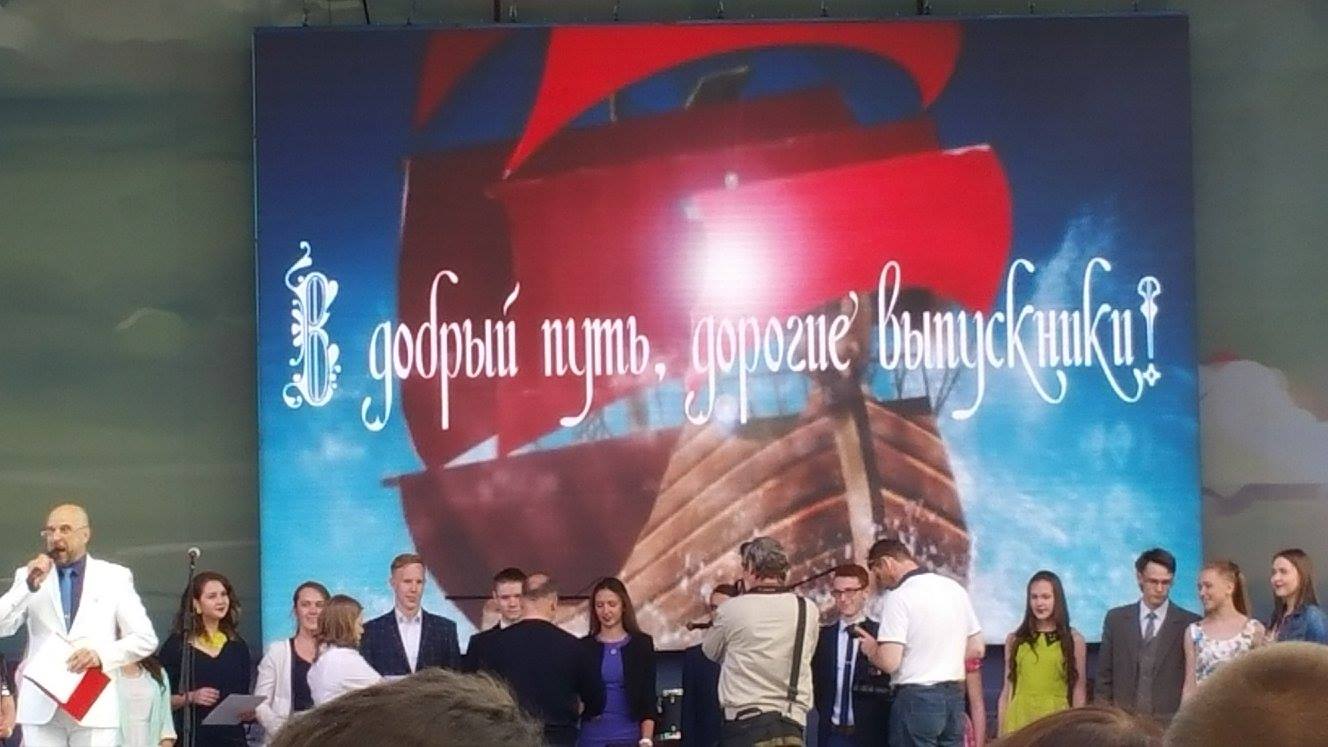 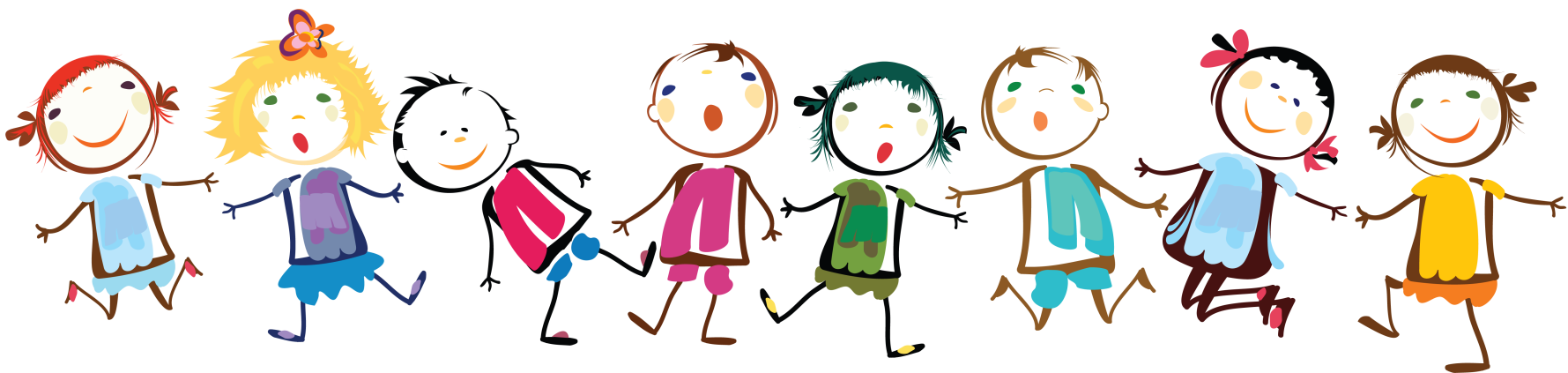 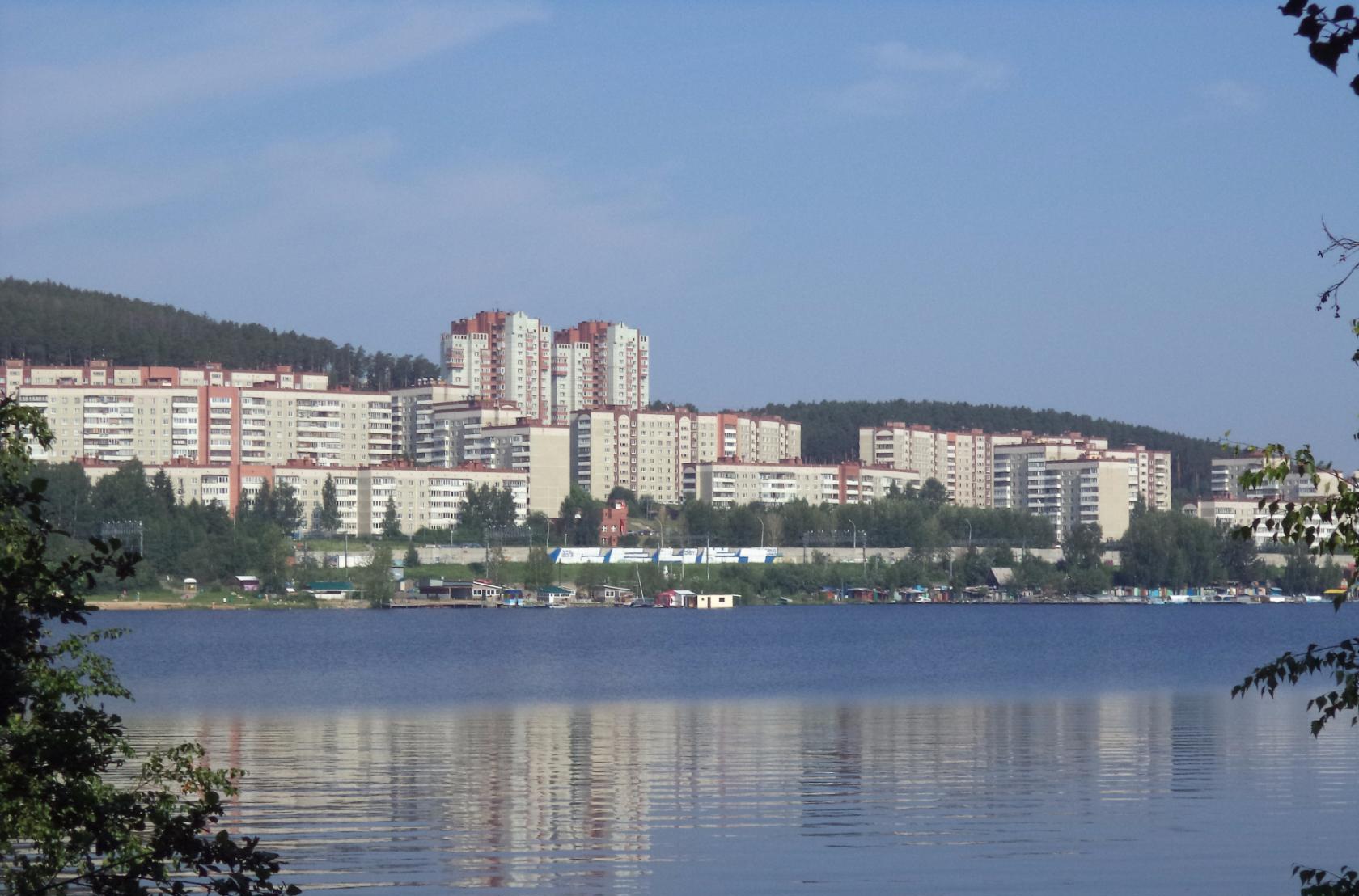 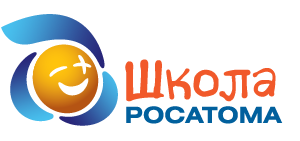 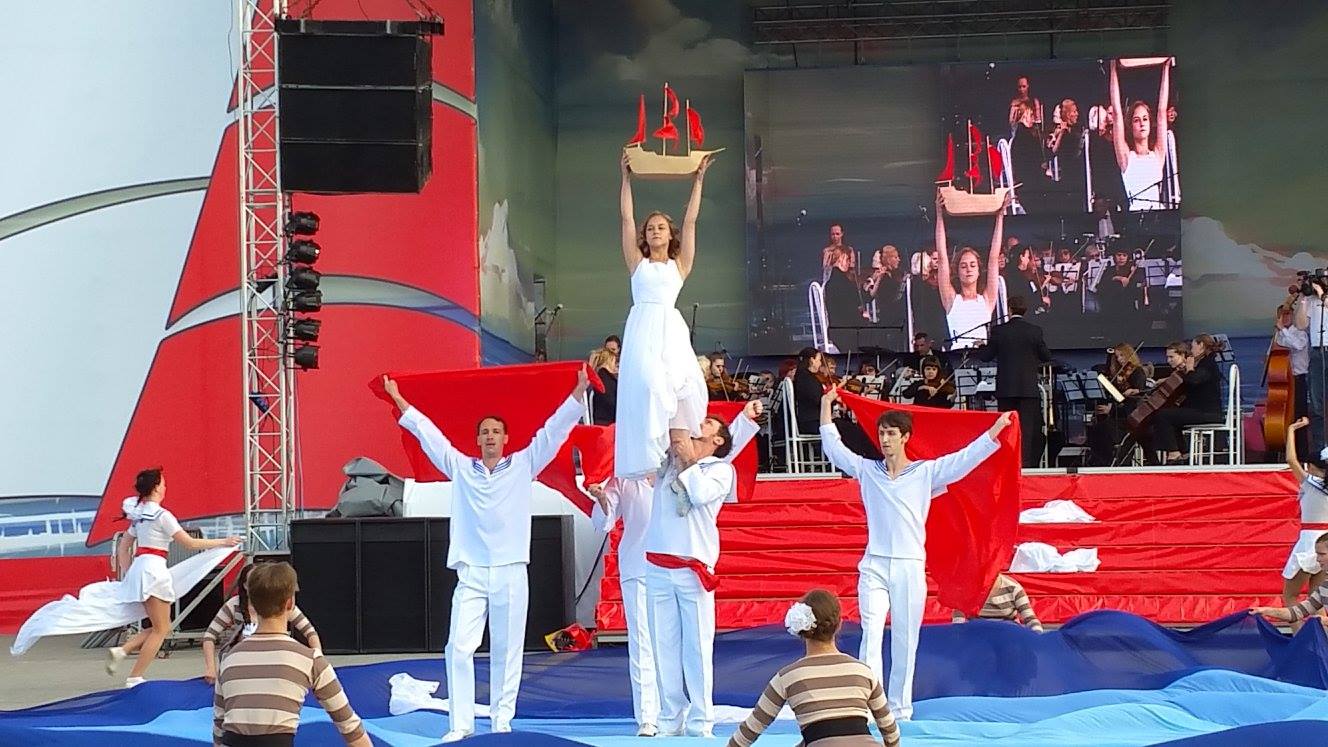 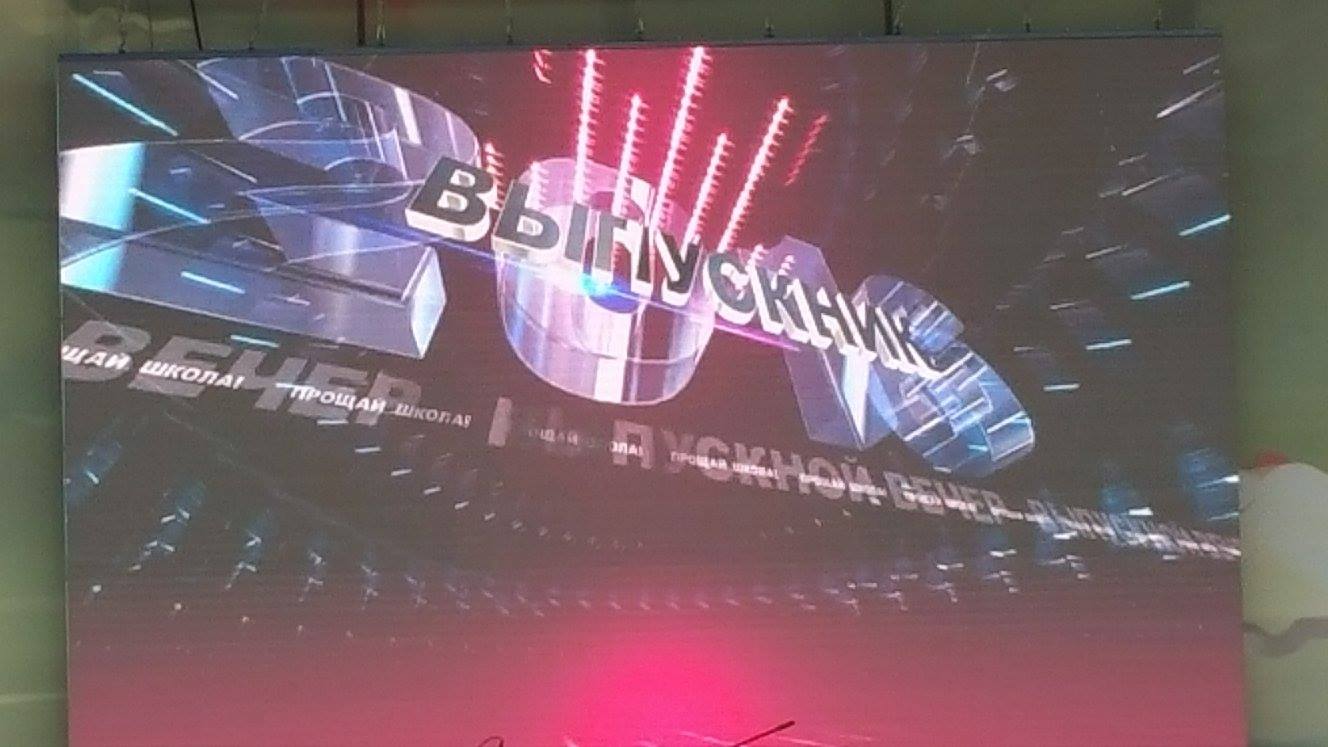 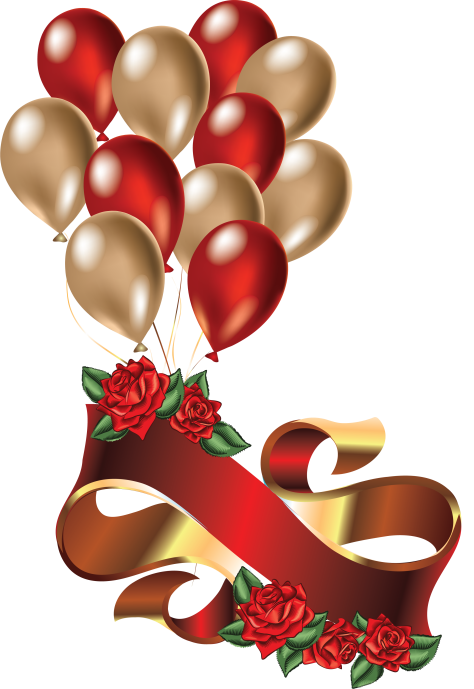 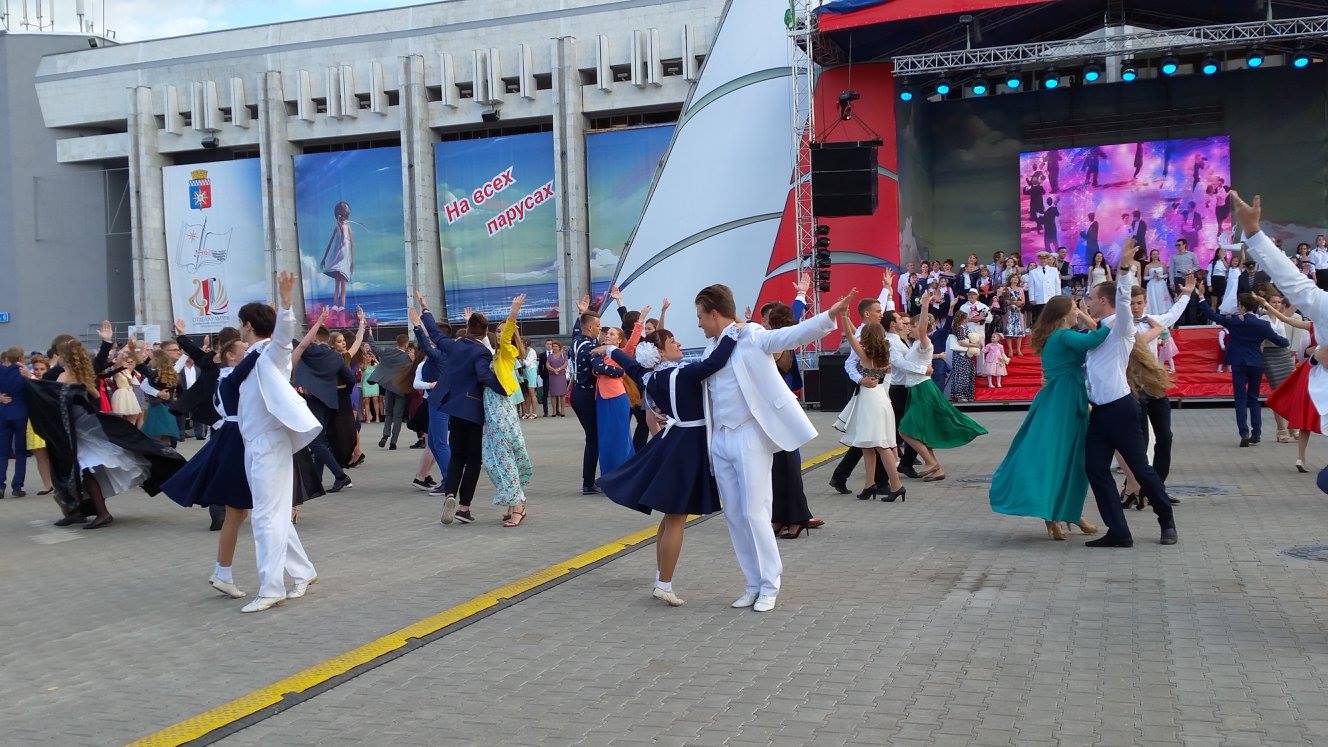 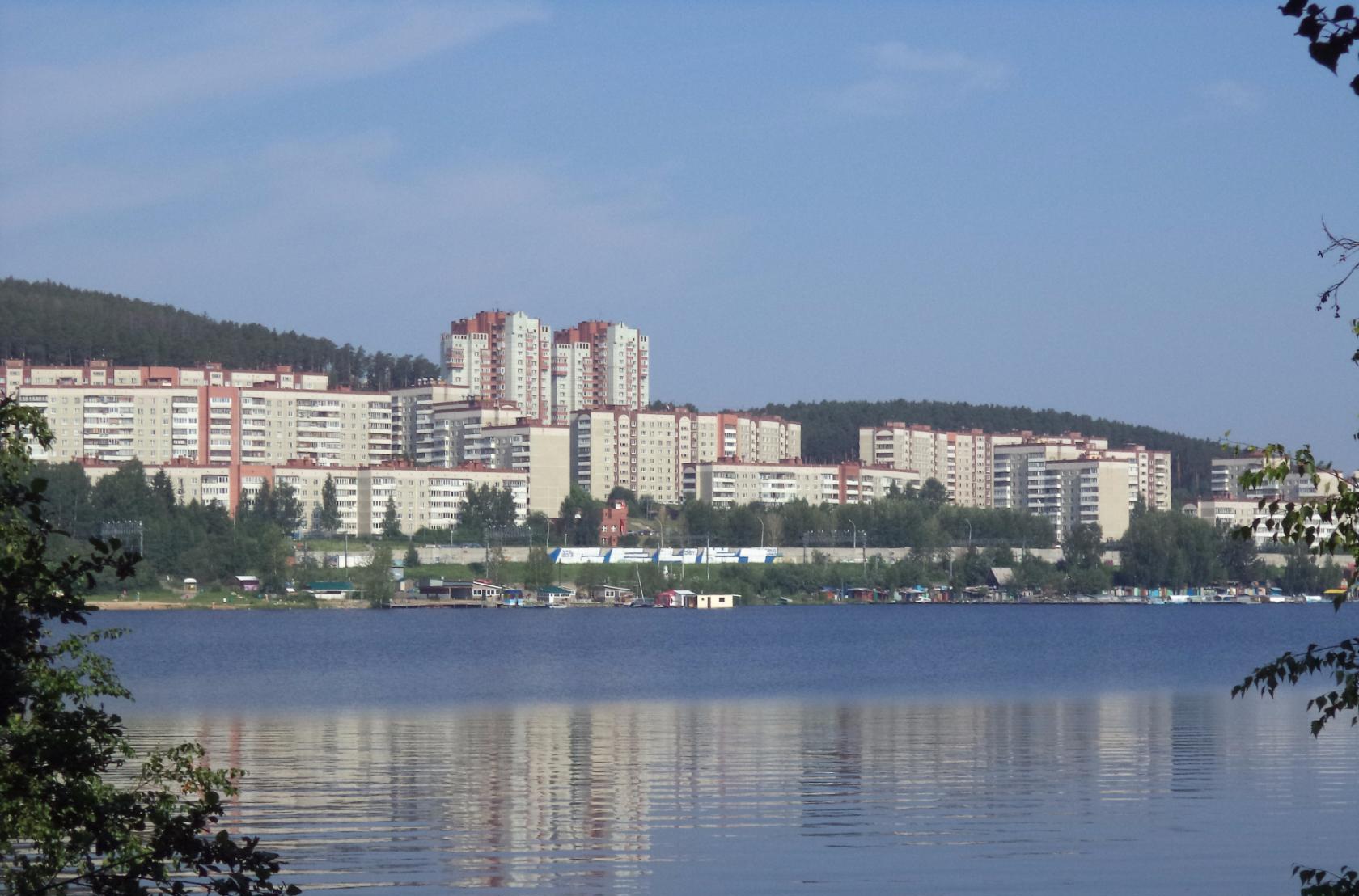 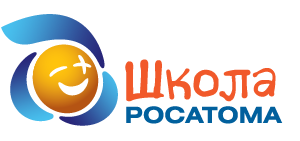 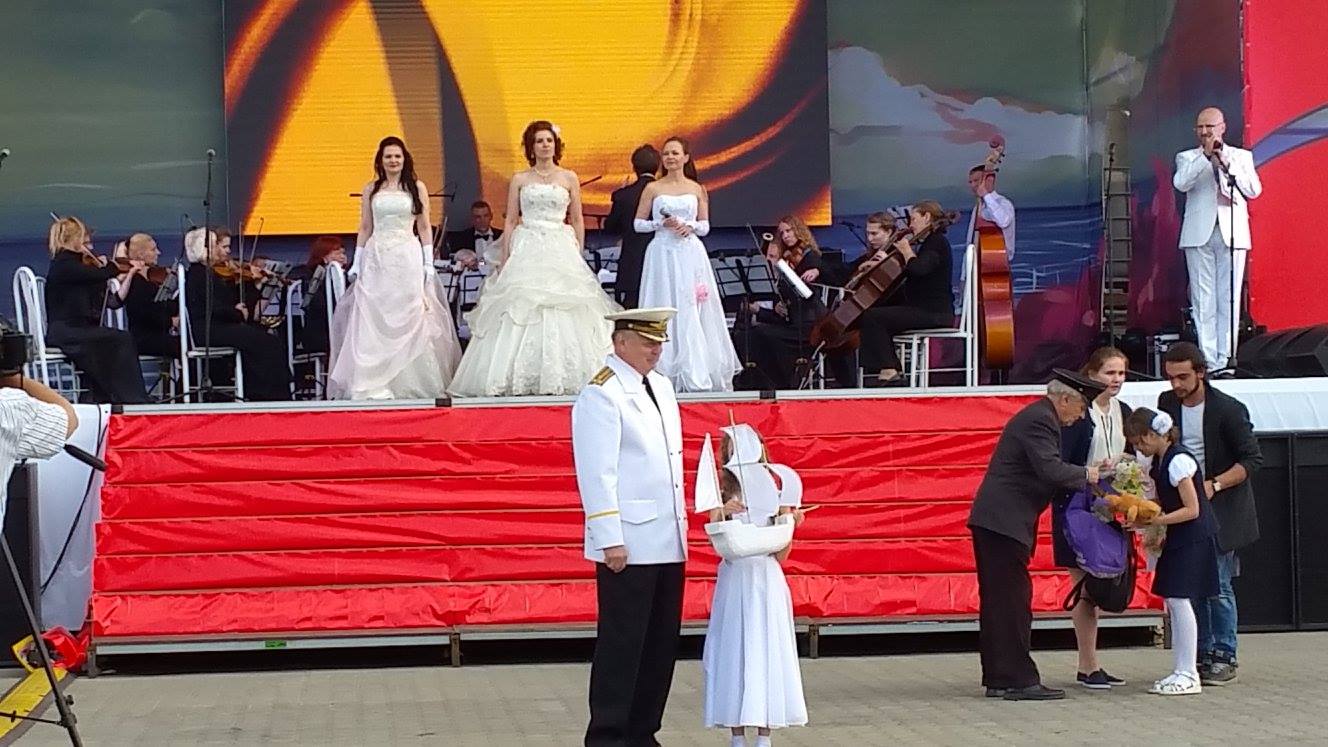 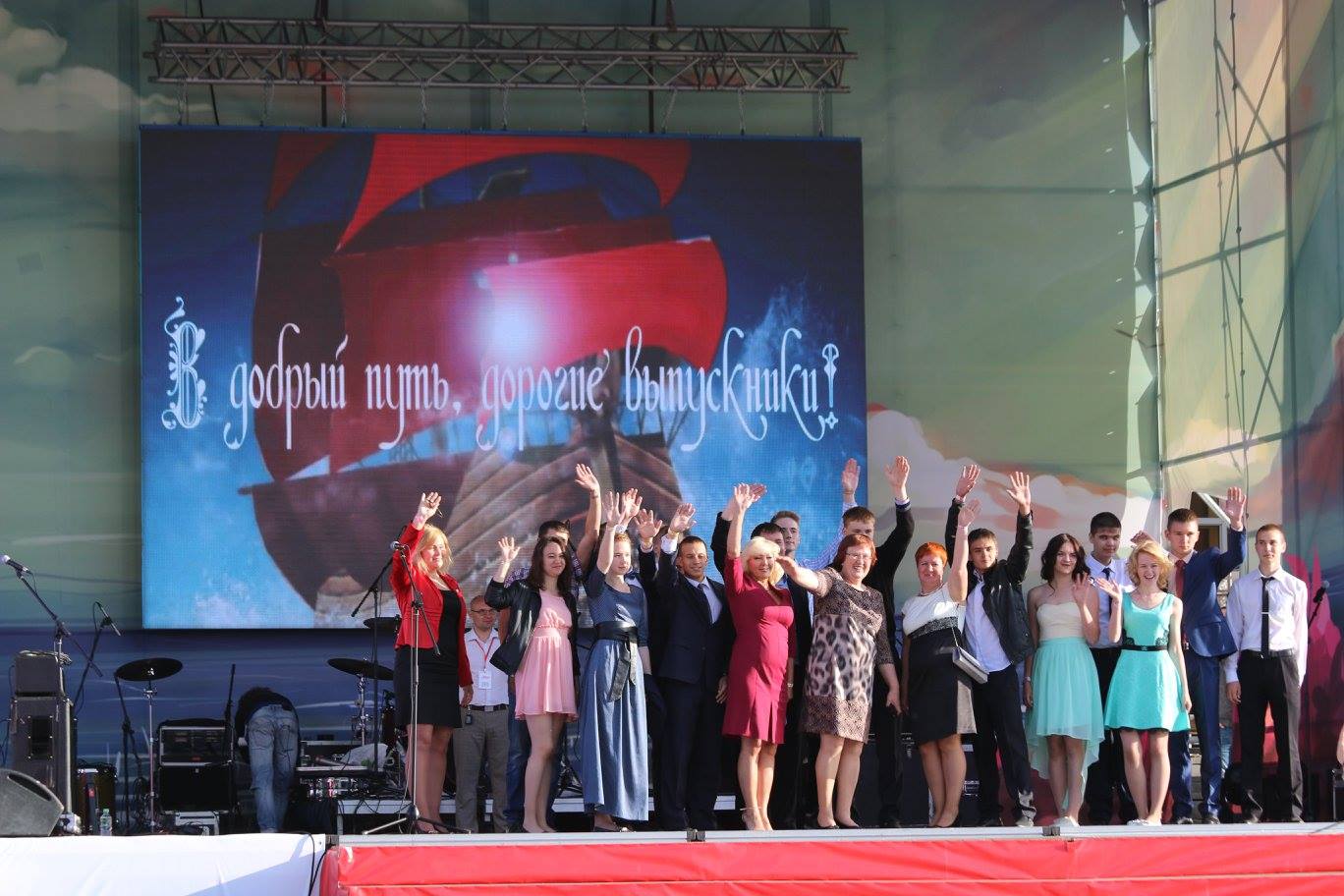 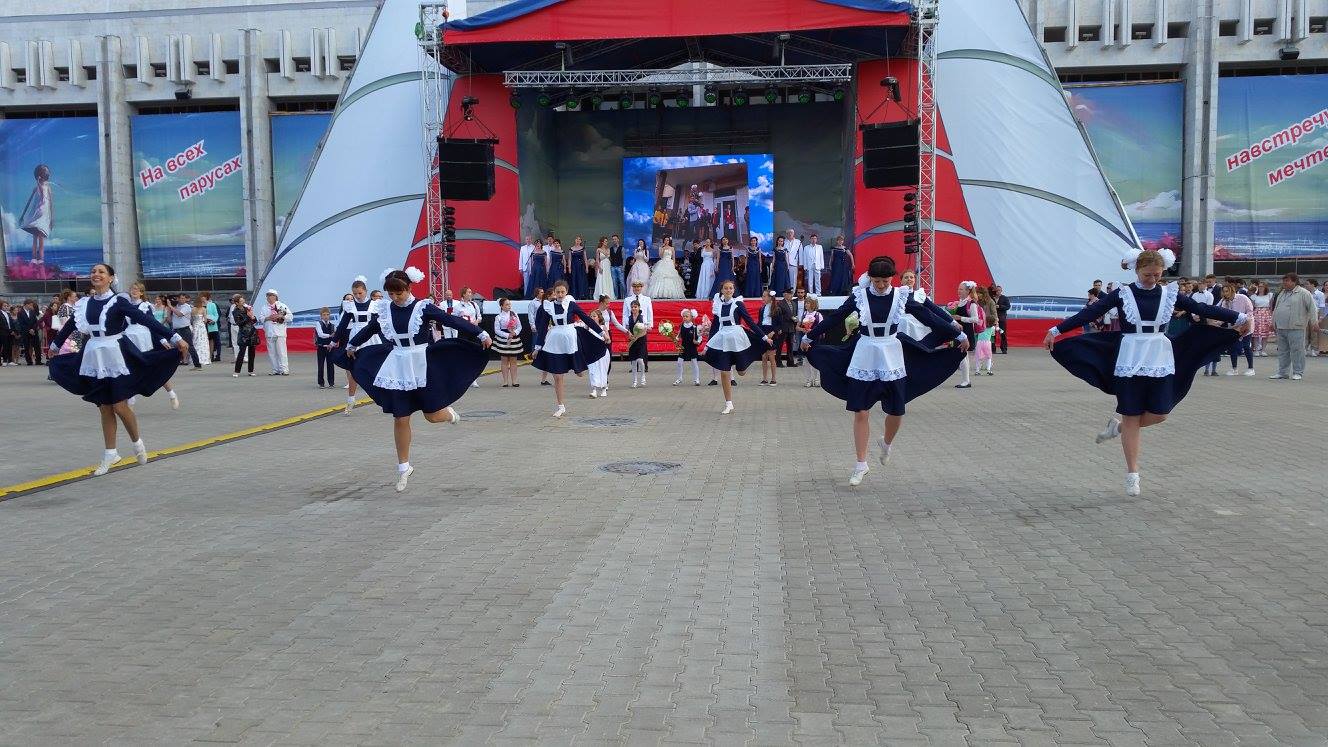 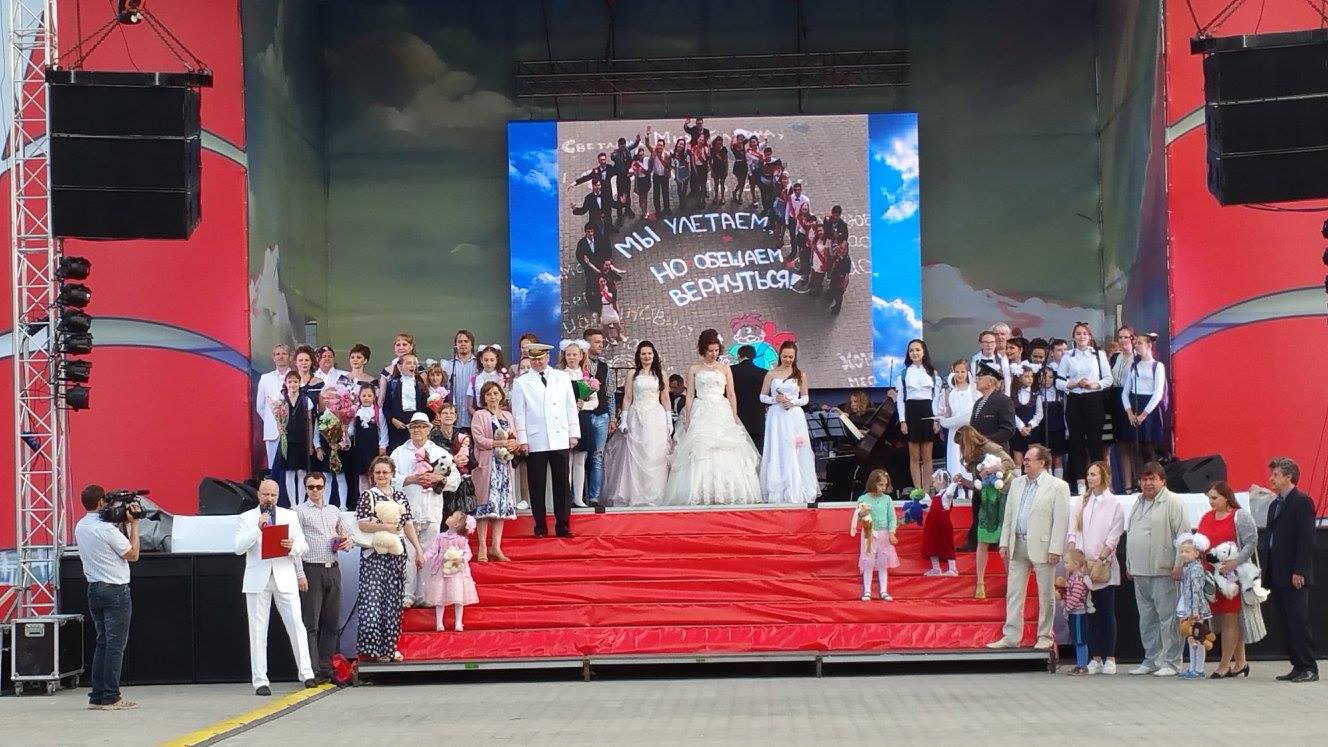 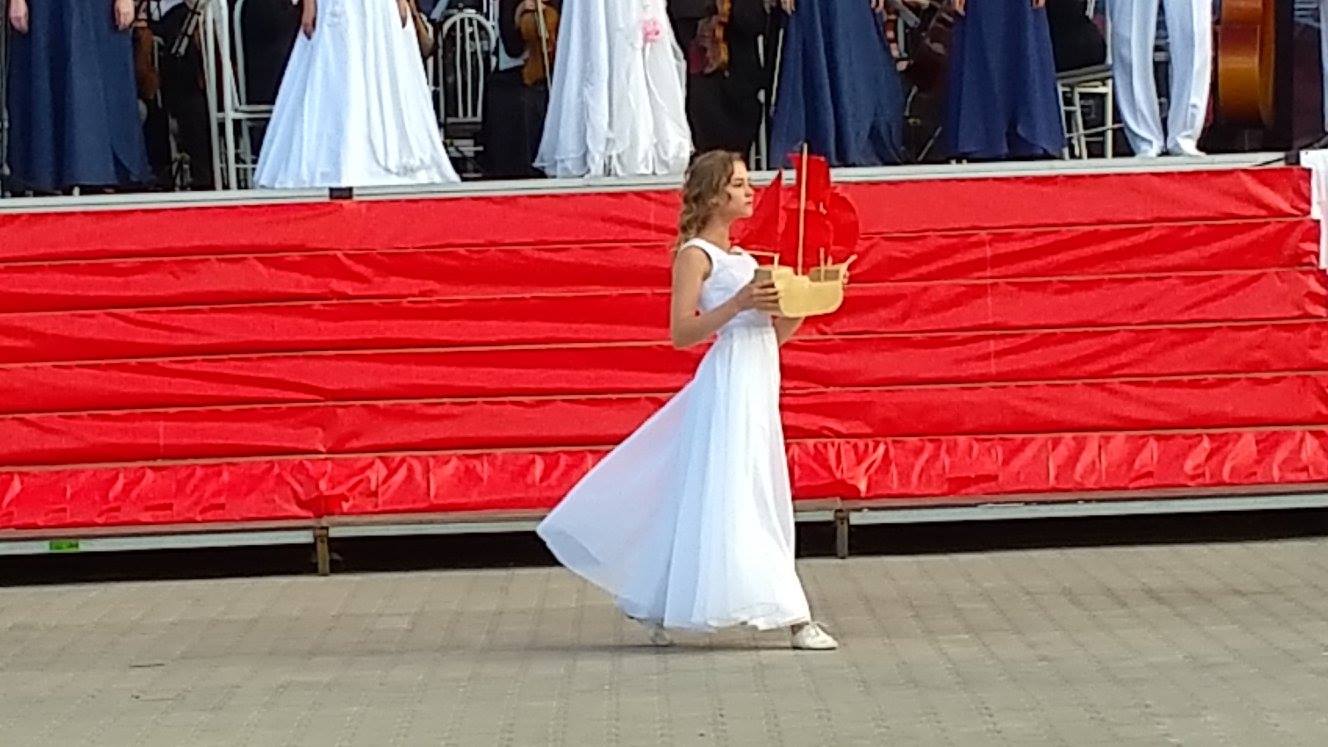 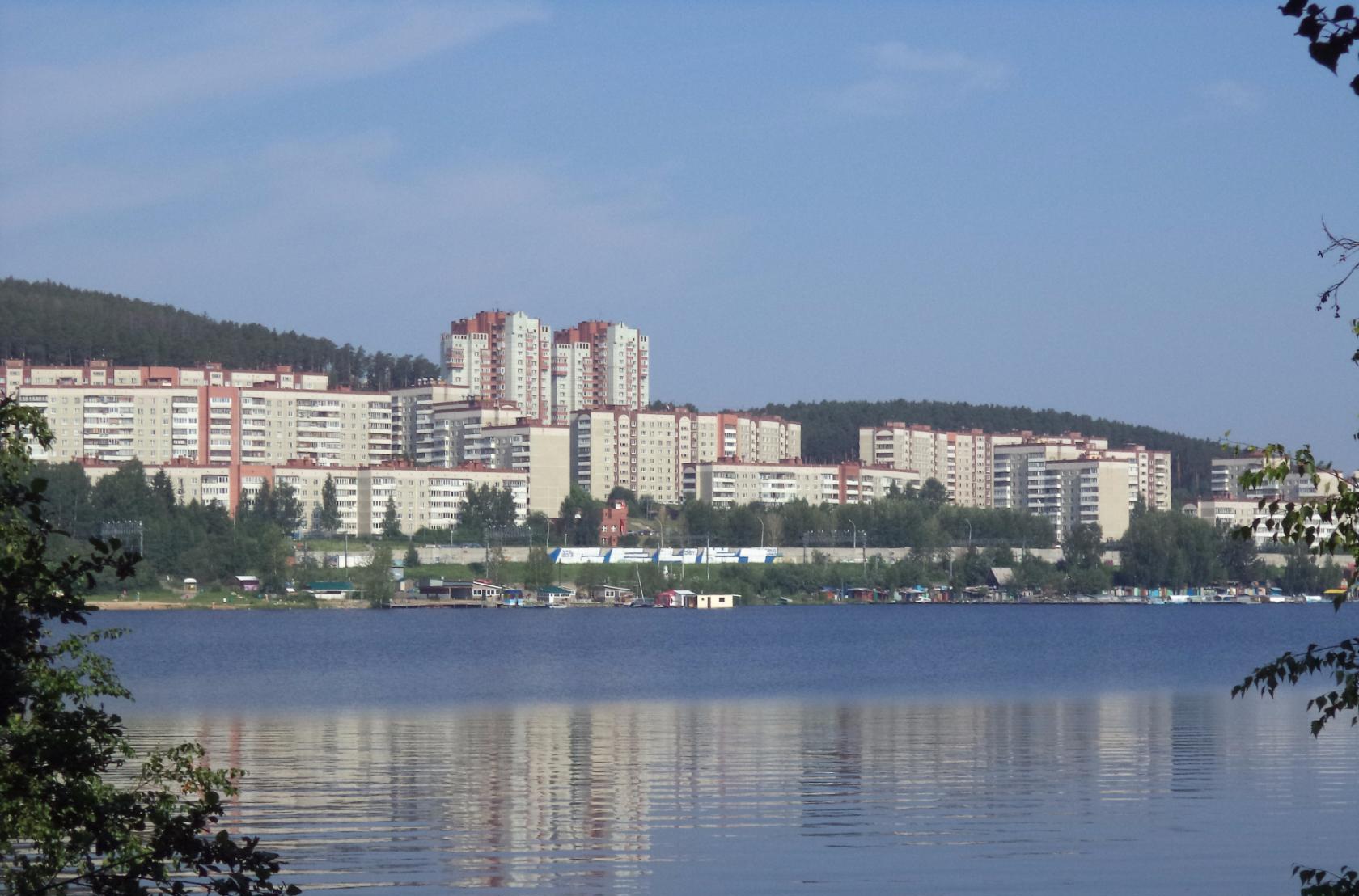 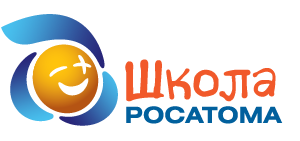 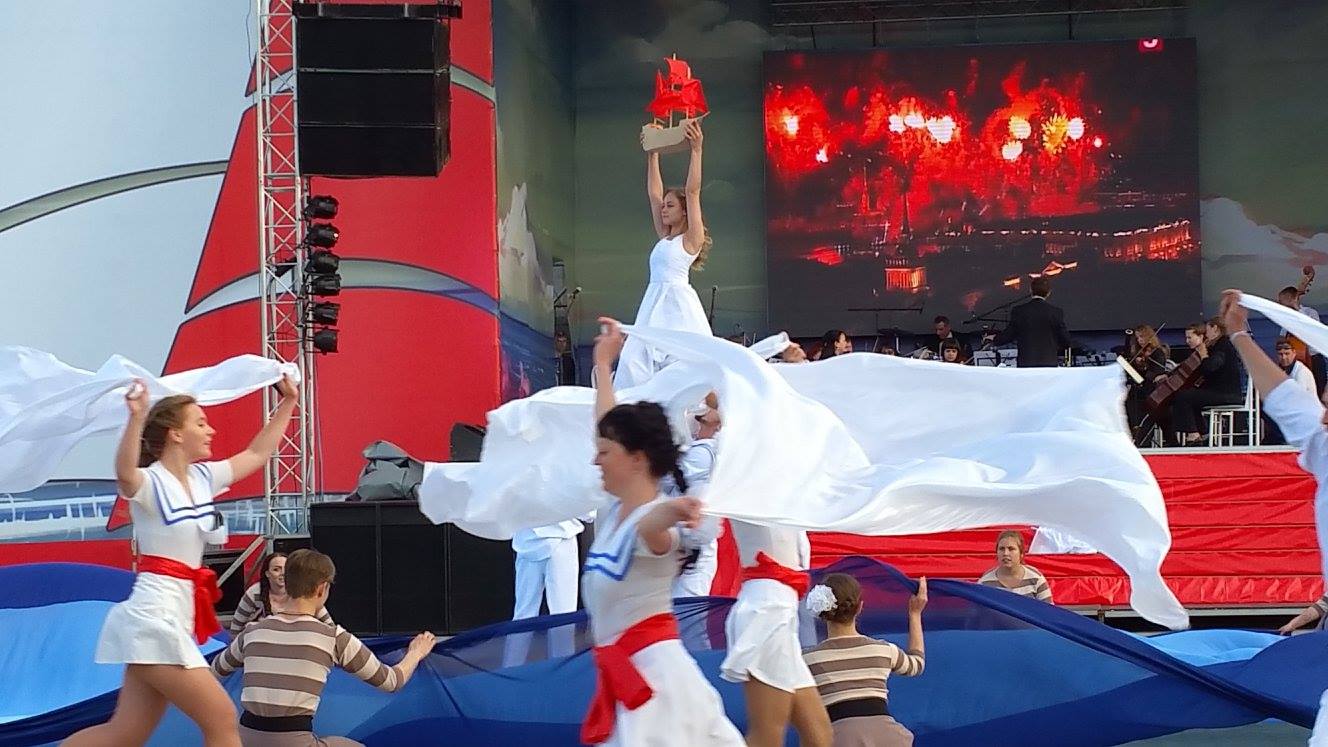 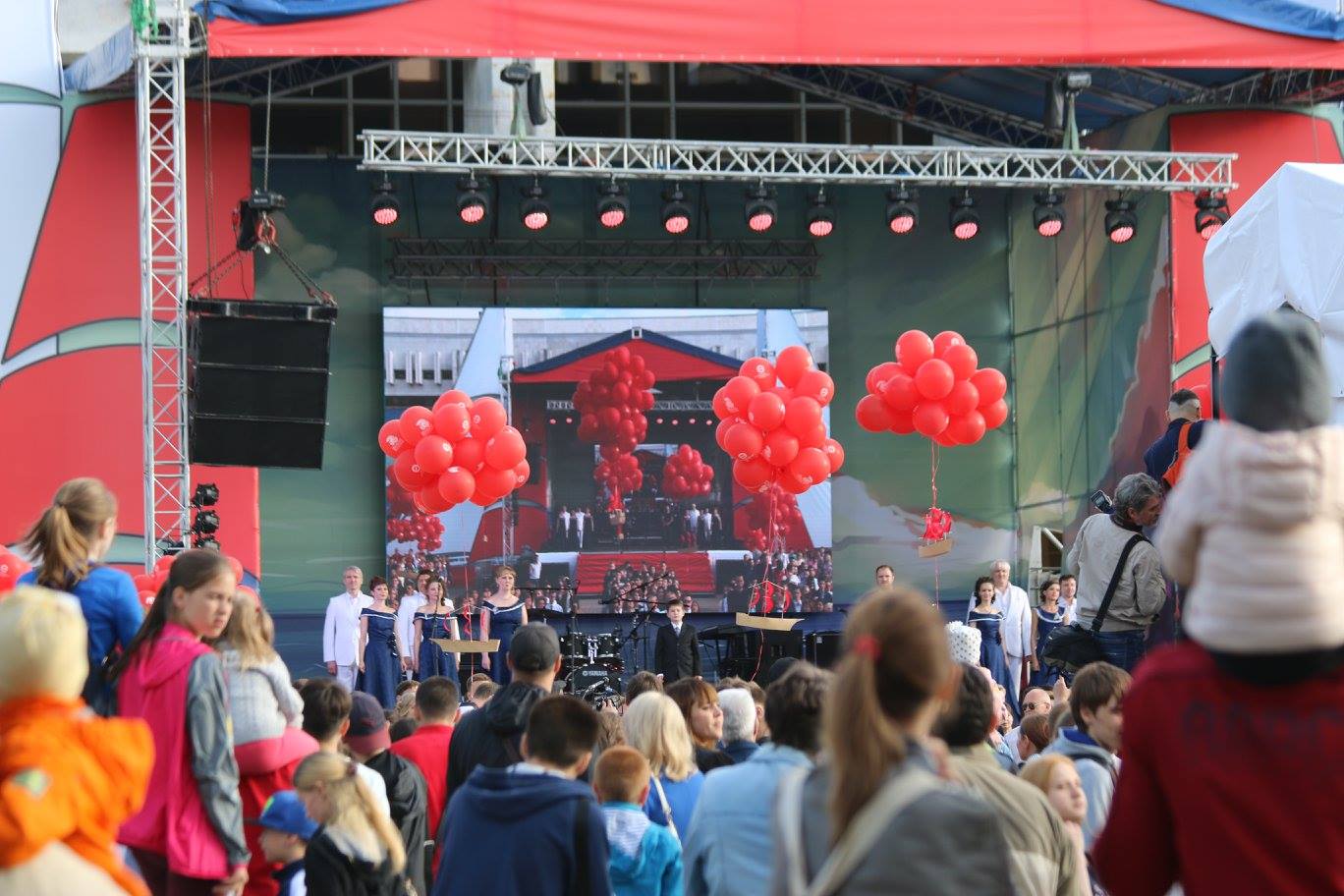 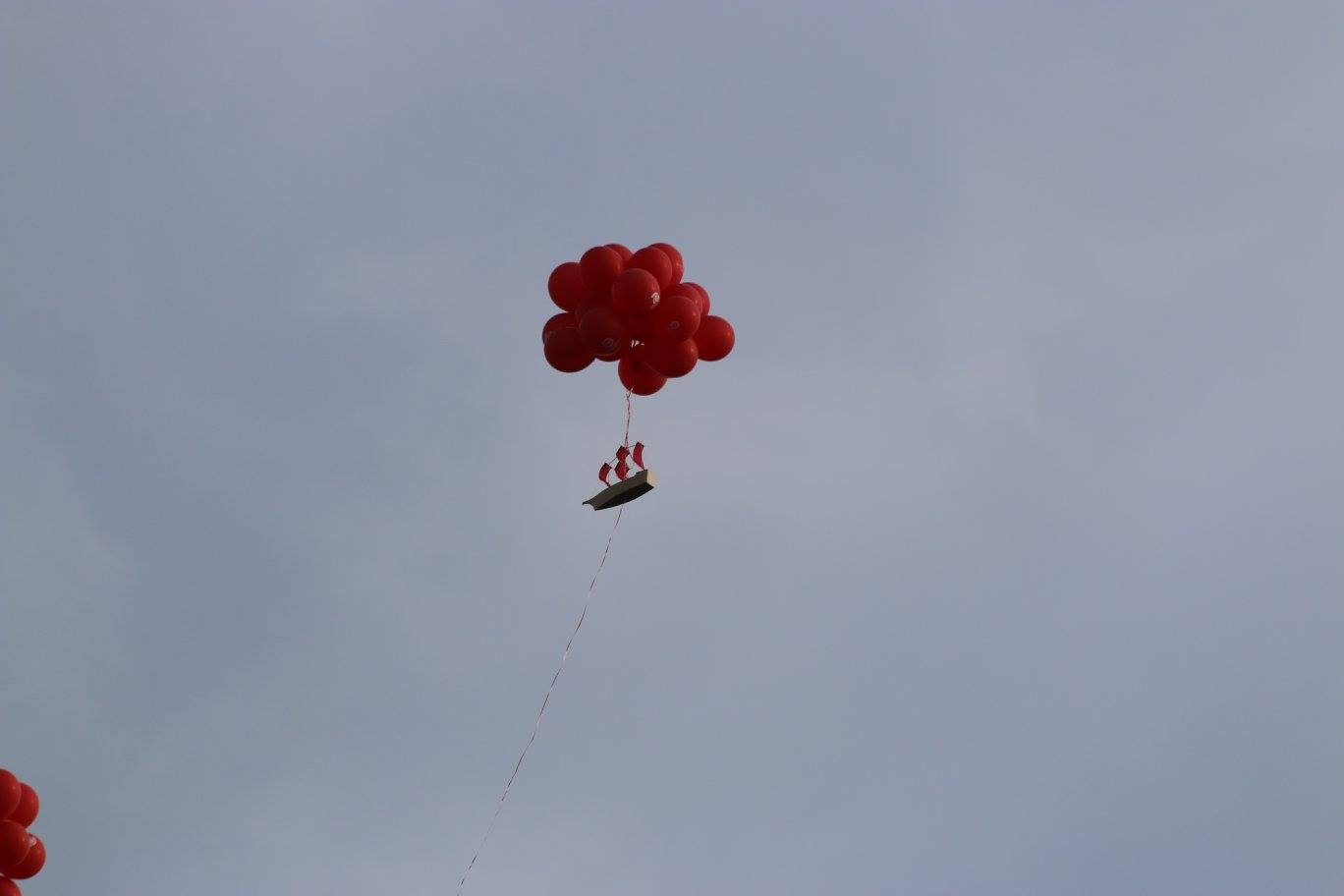 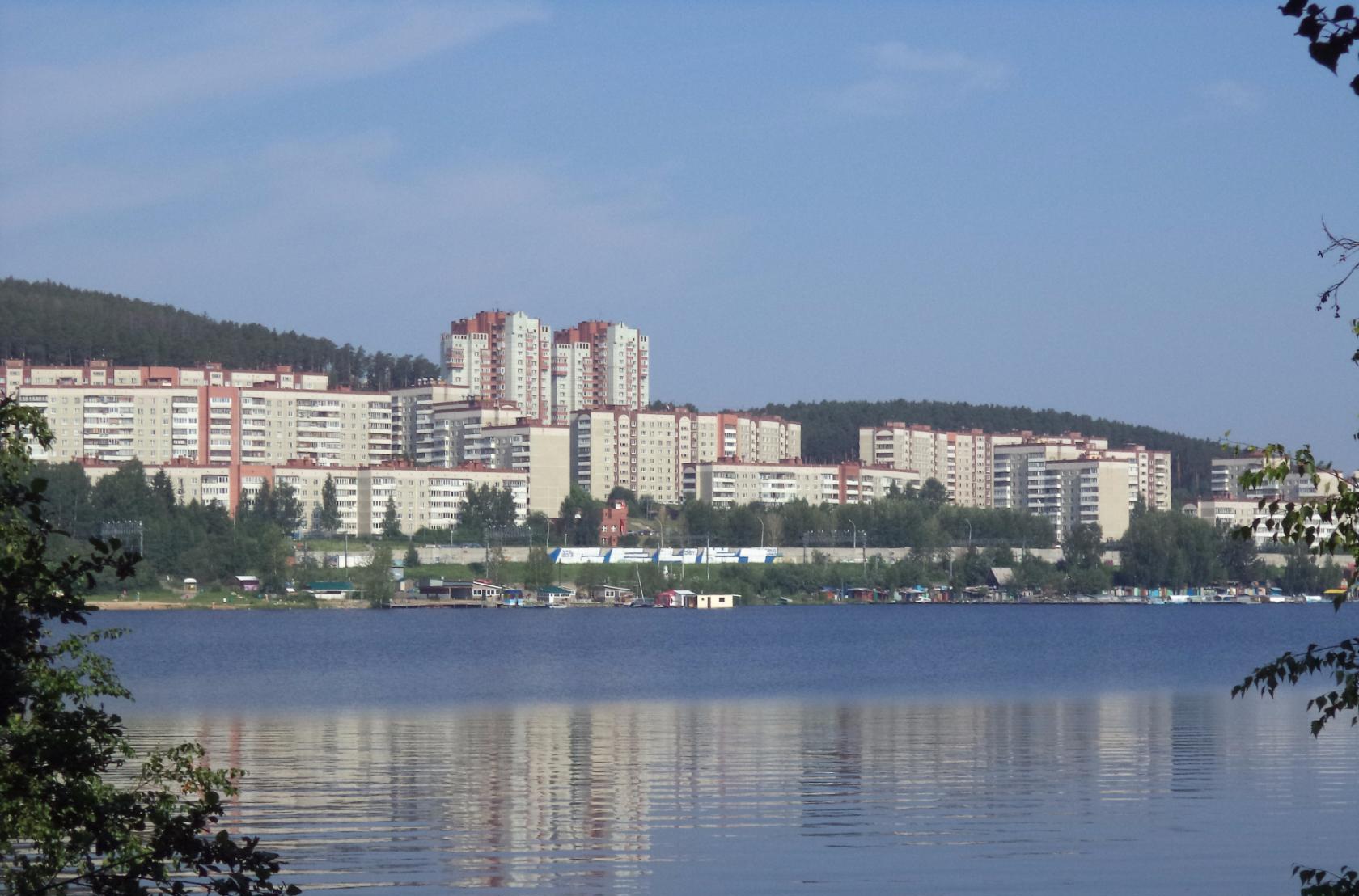 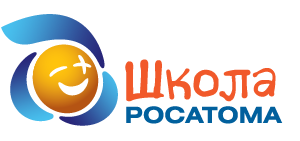 Звездные гости нашего праздника
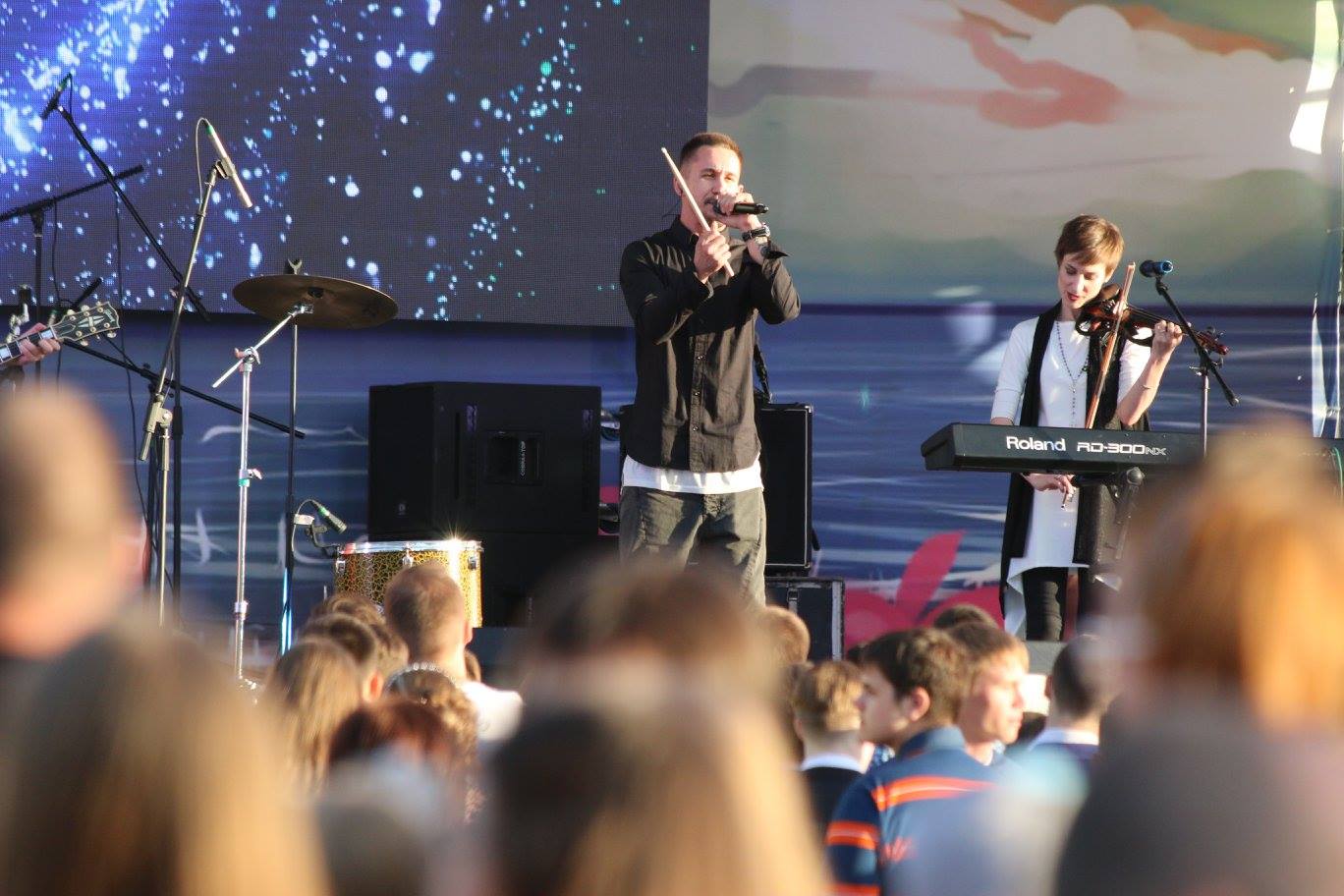 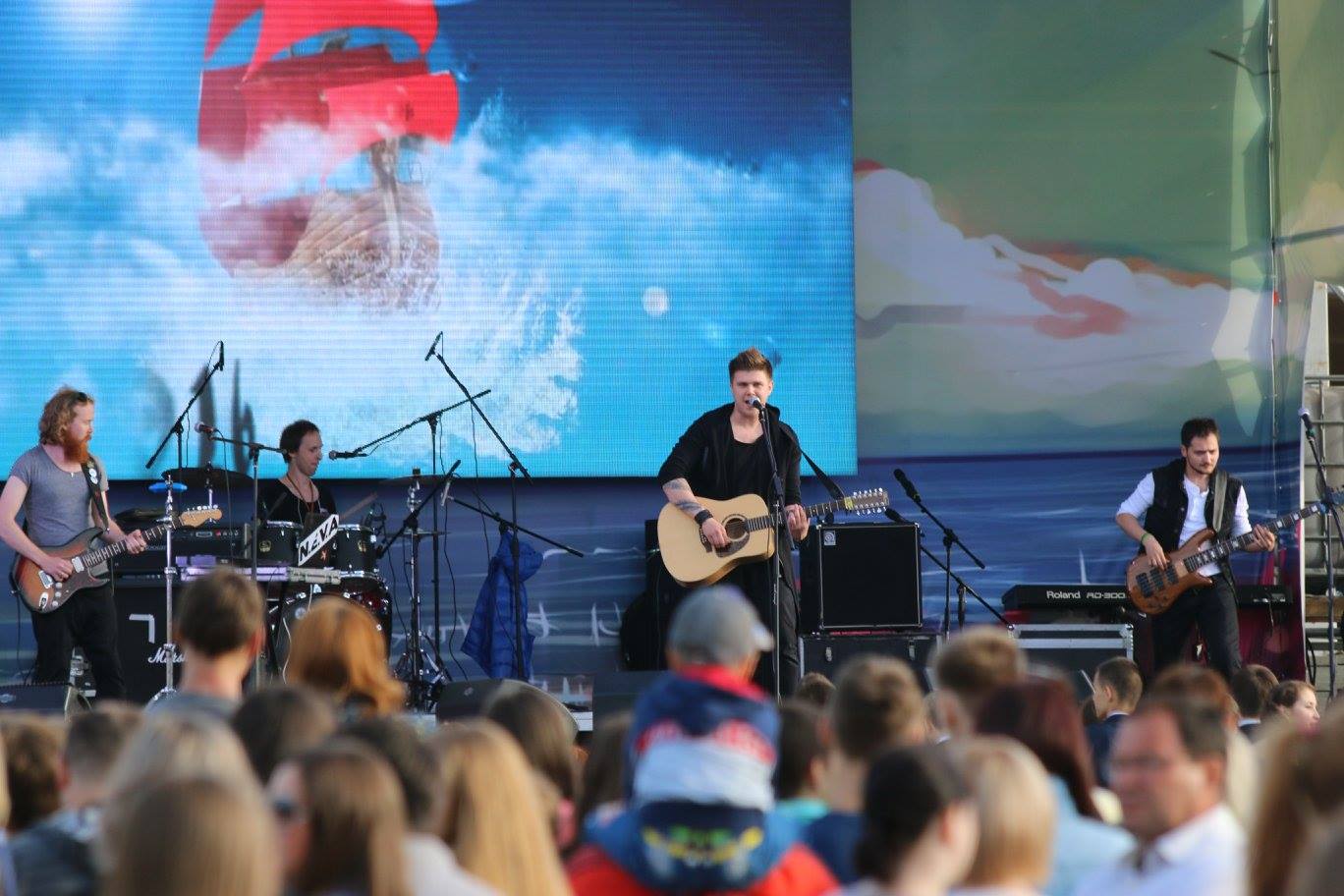 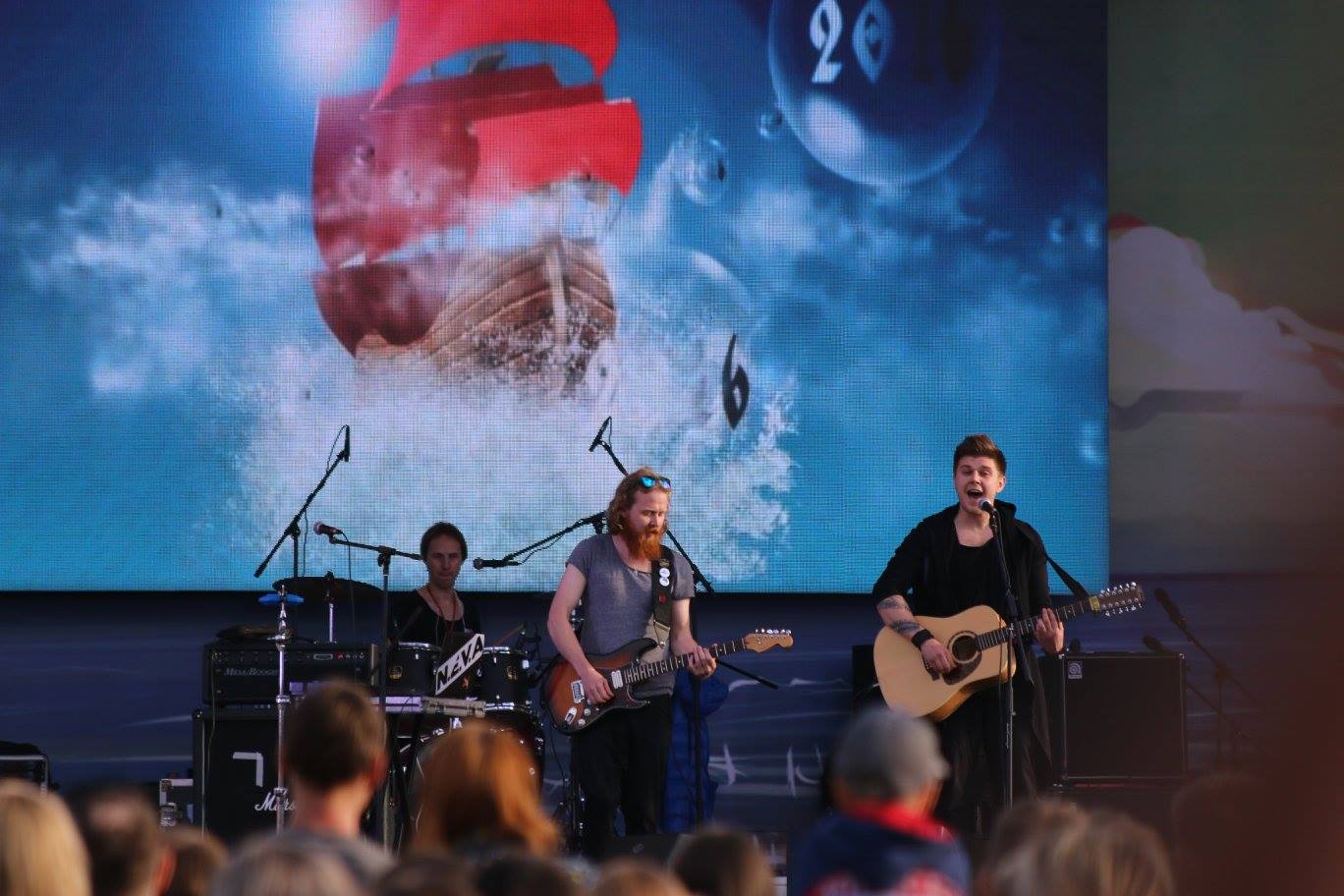 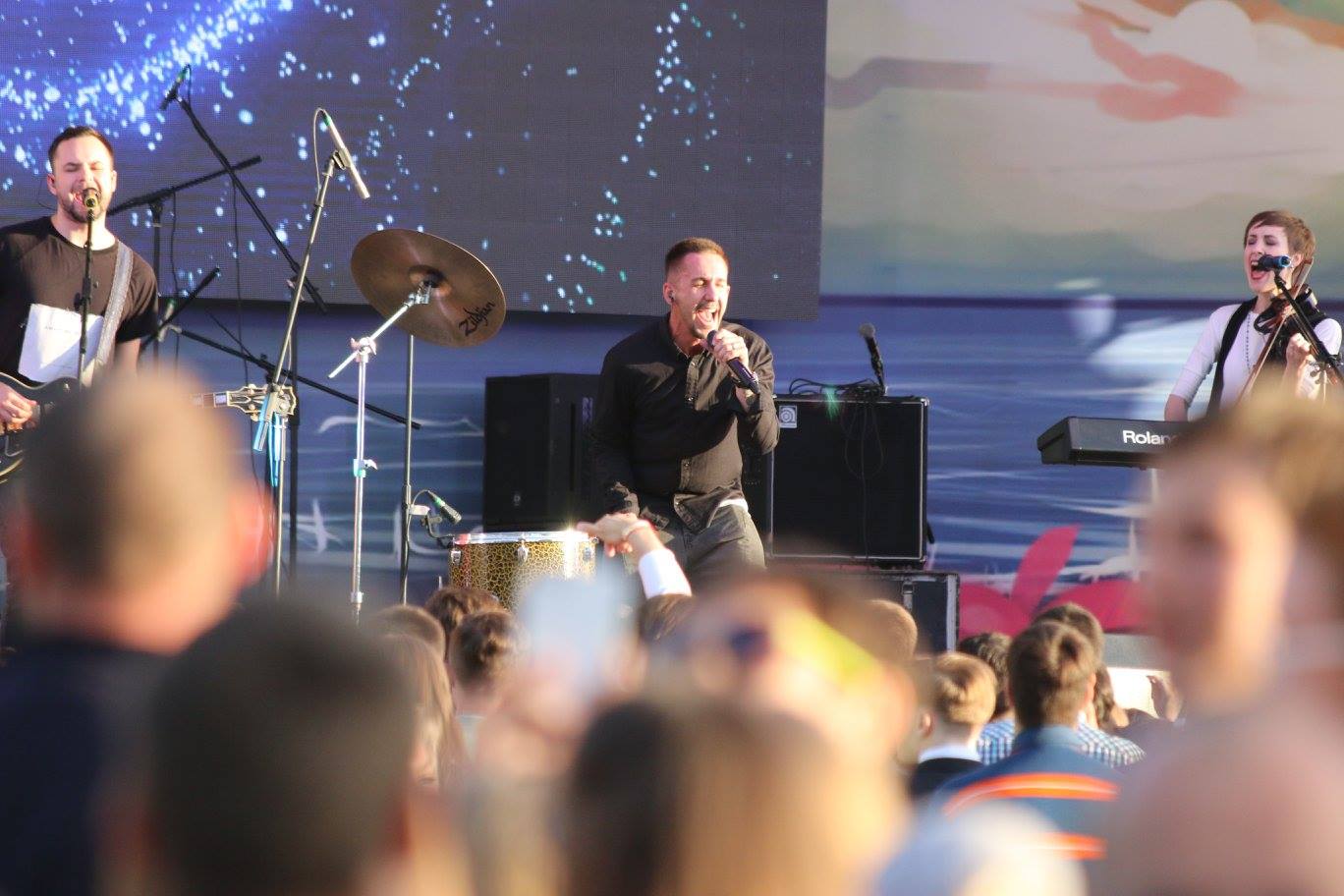 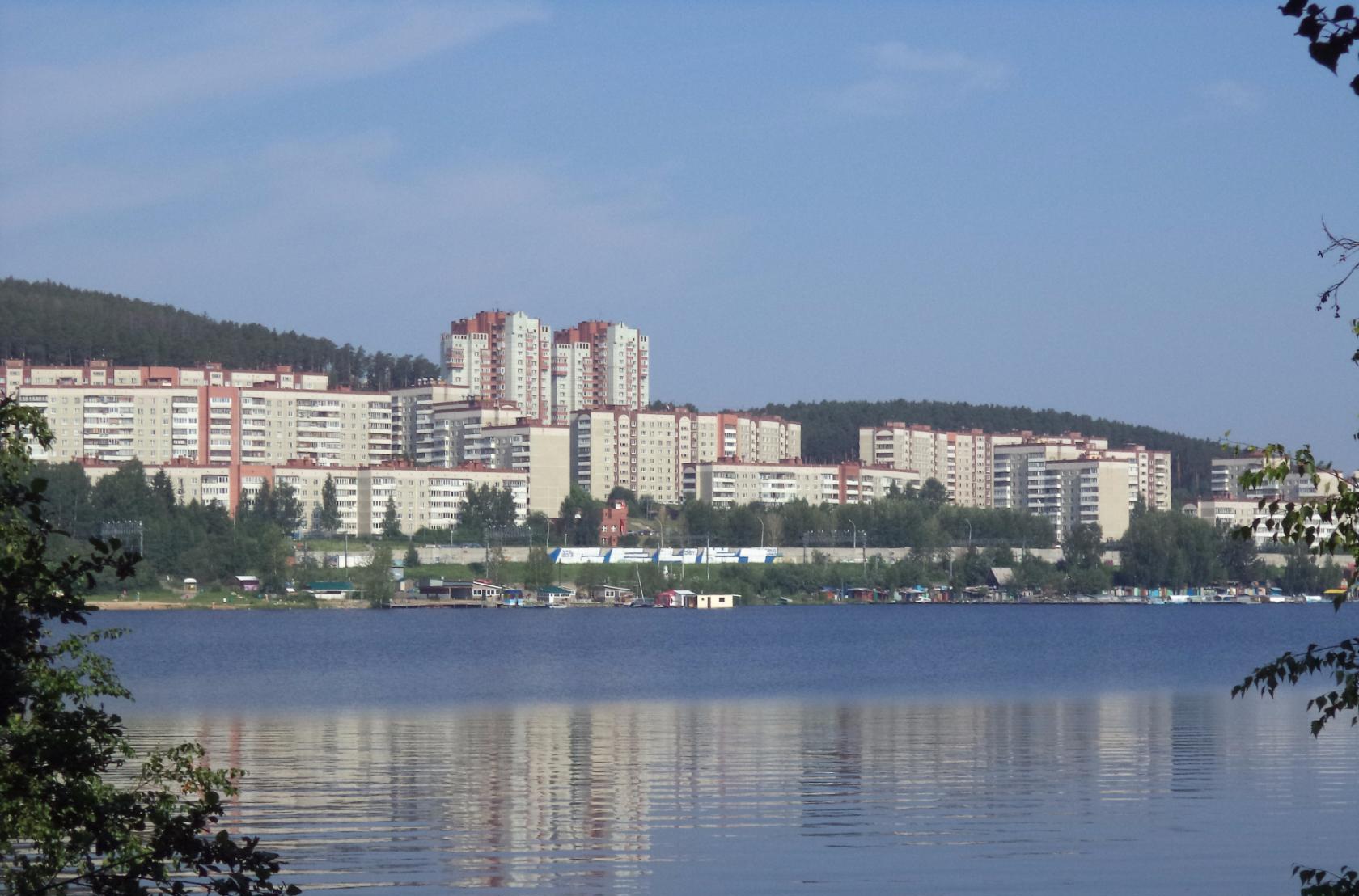 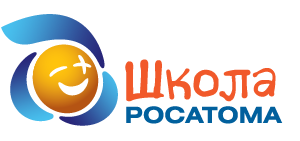 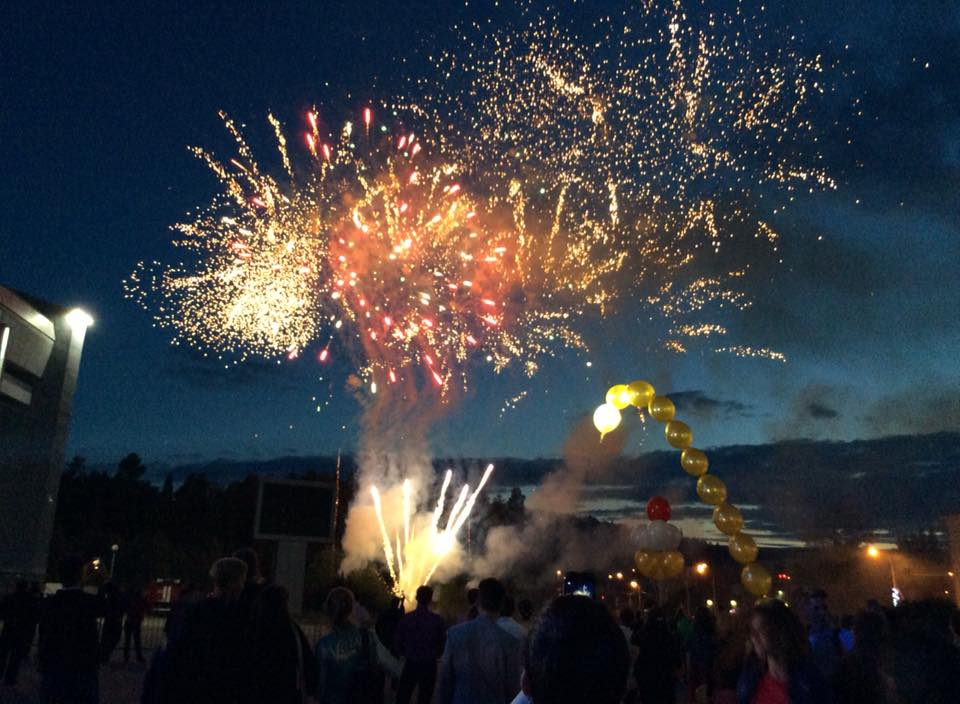 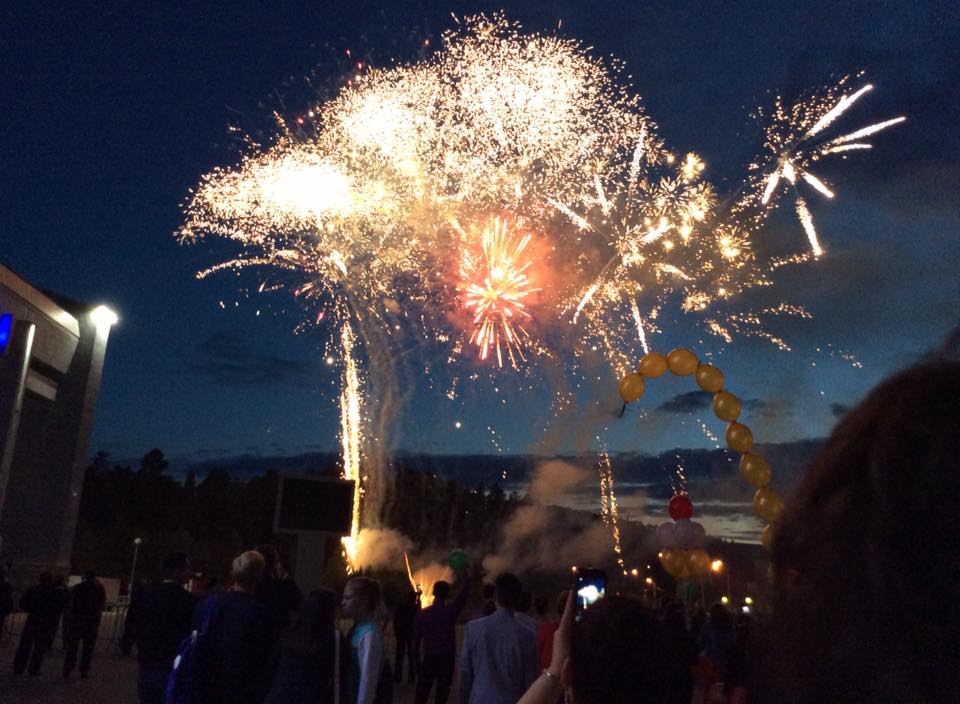 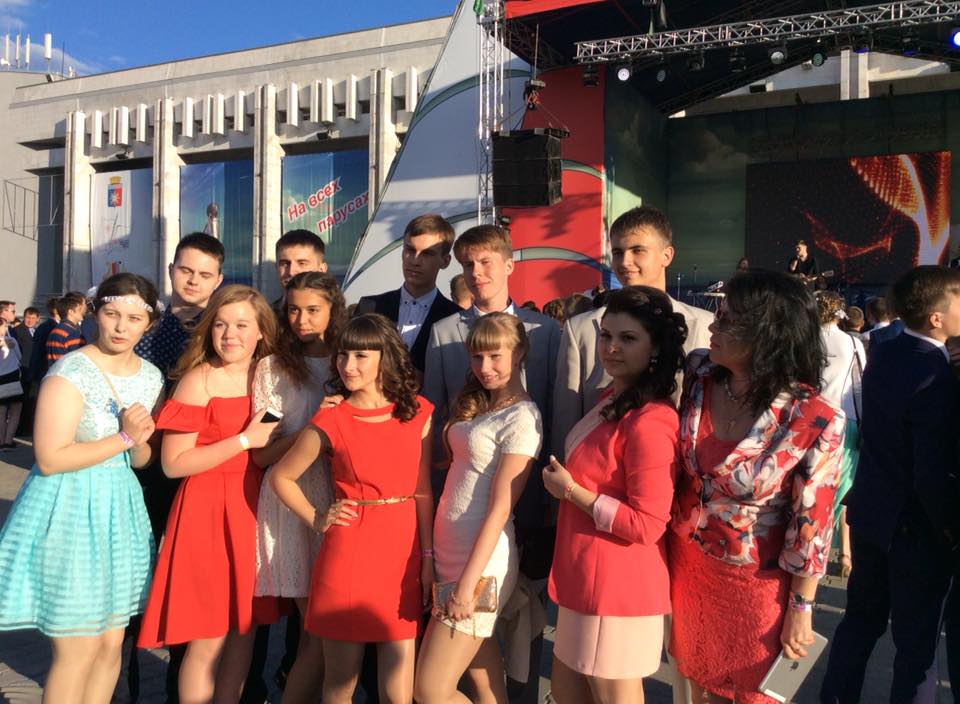 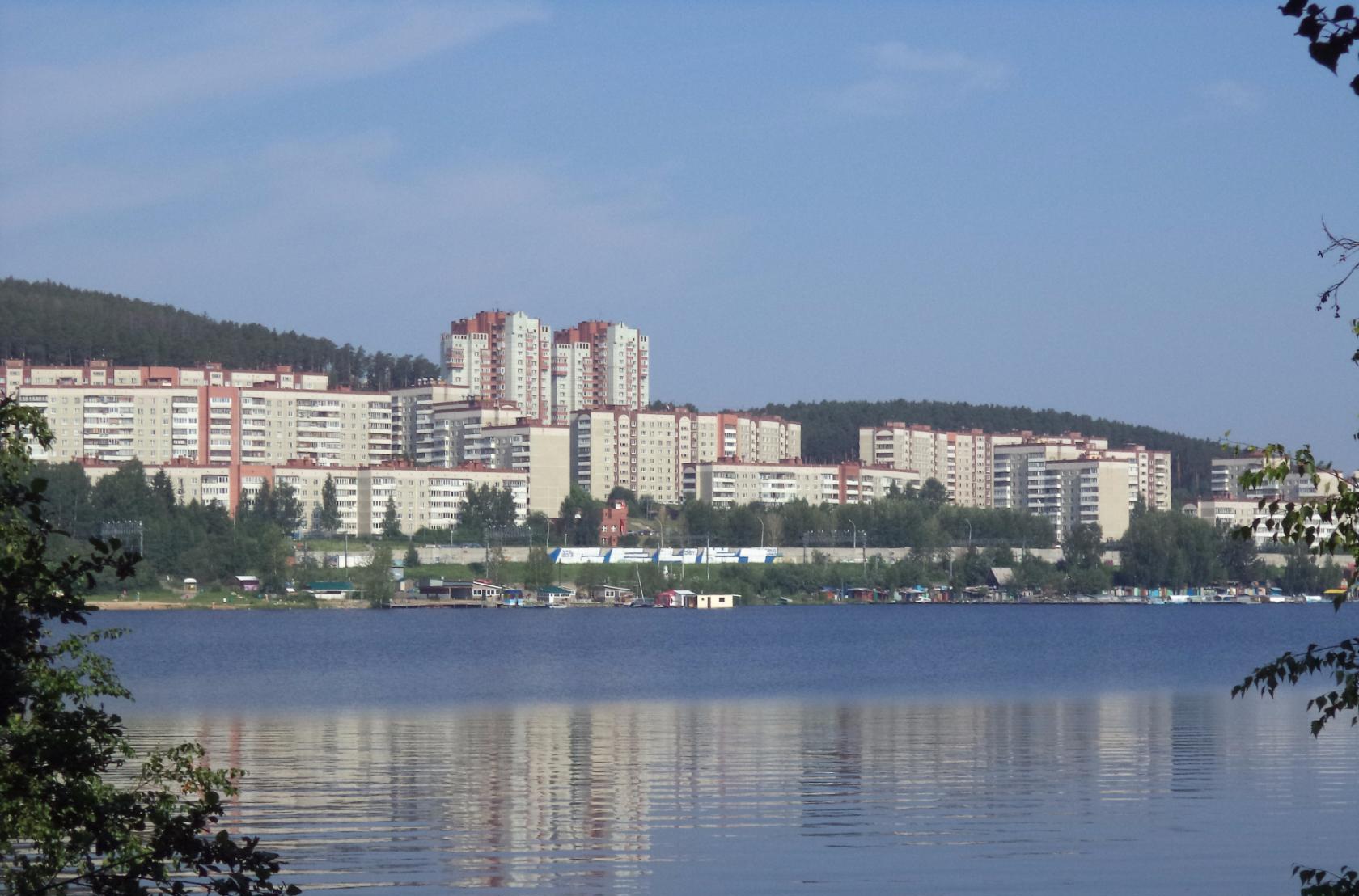 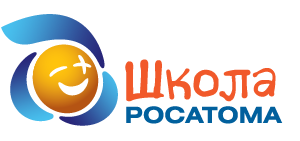 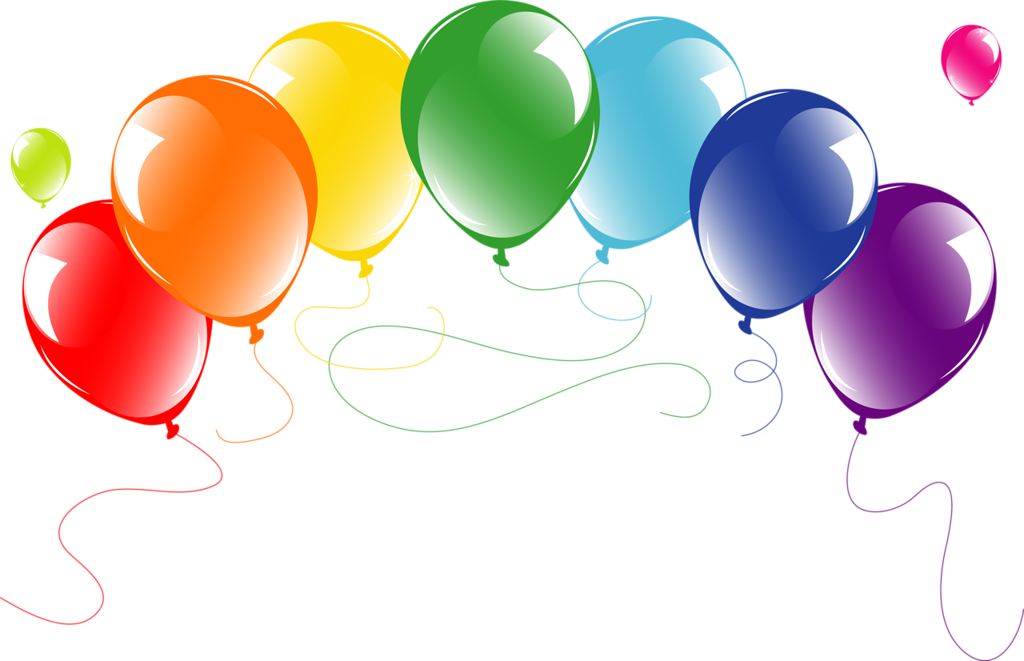 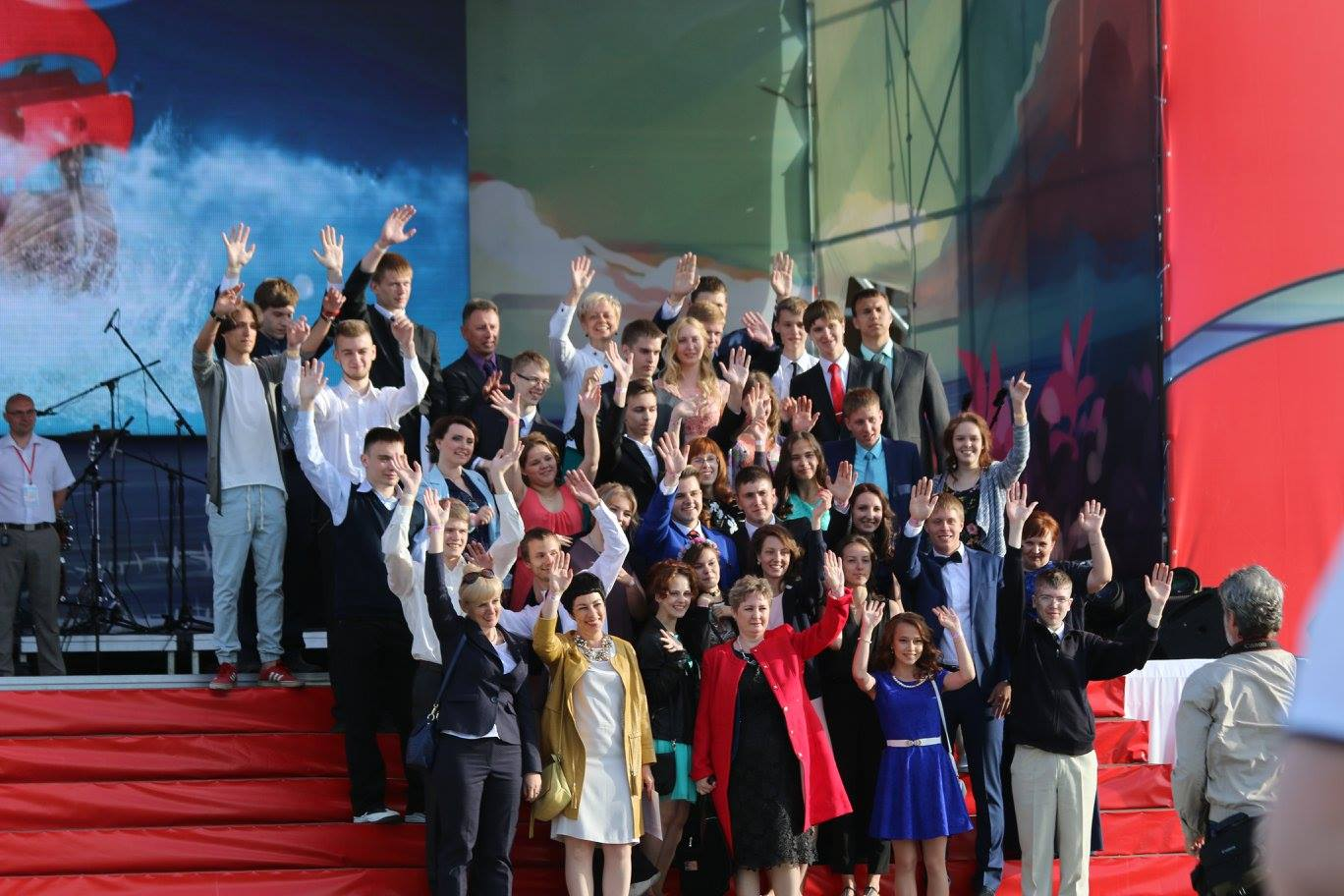 «Благодарим «Школу Росатома» 
за наш Выпускной
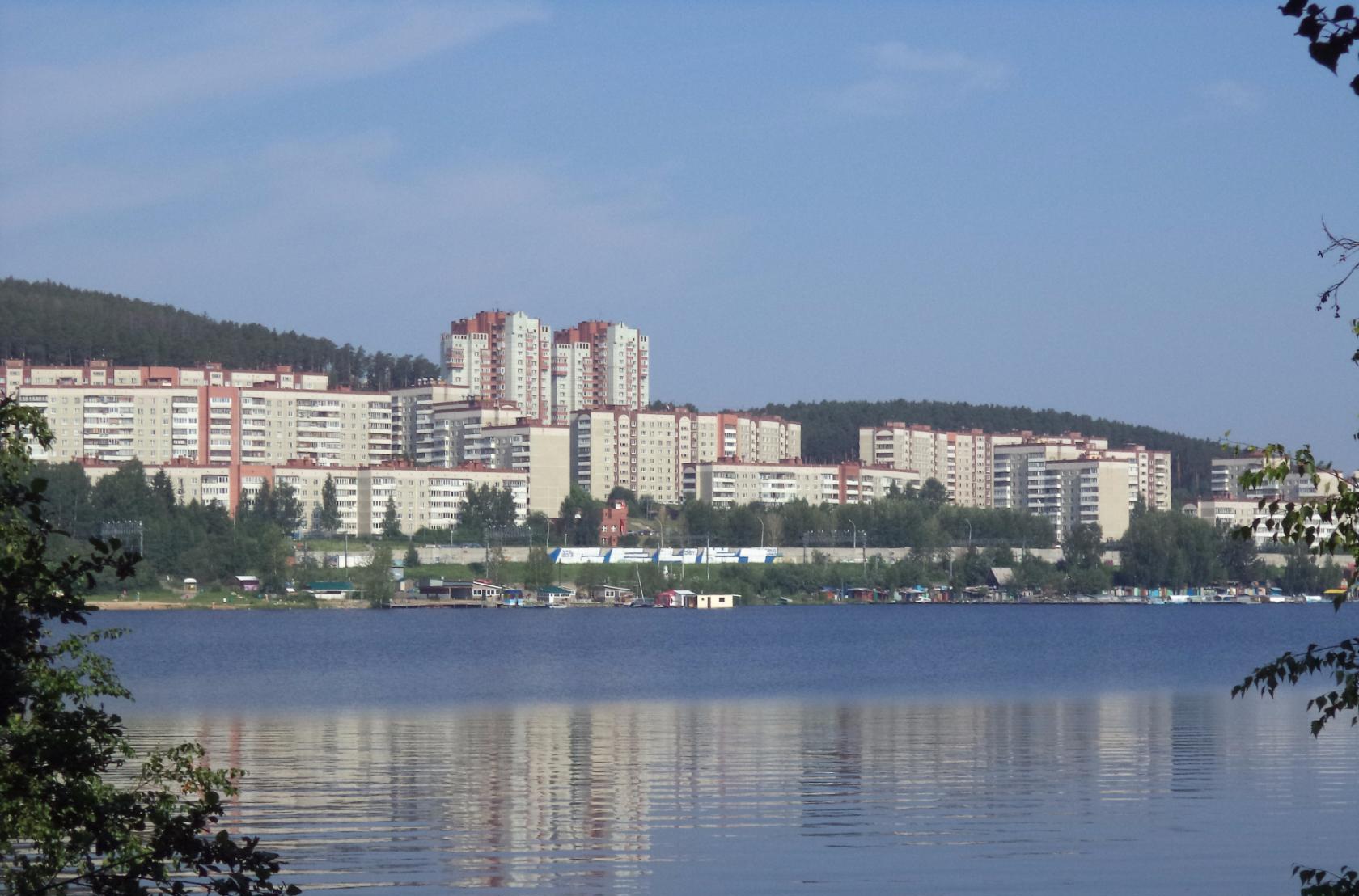 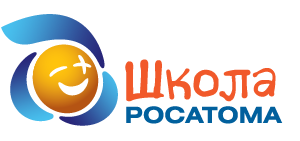 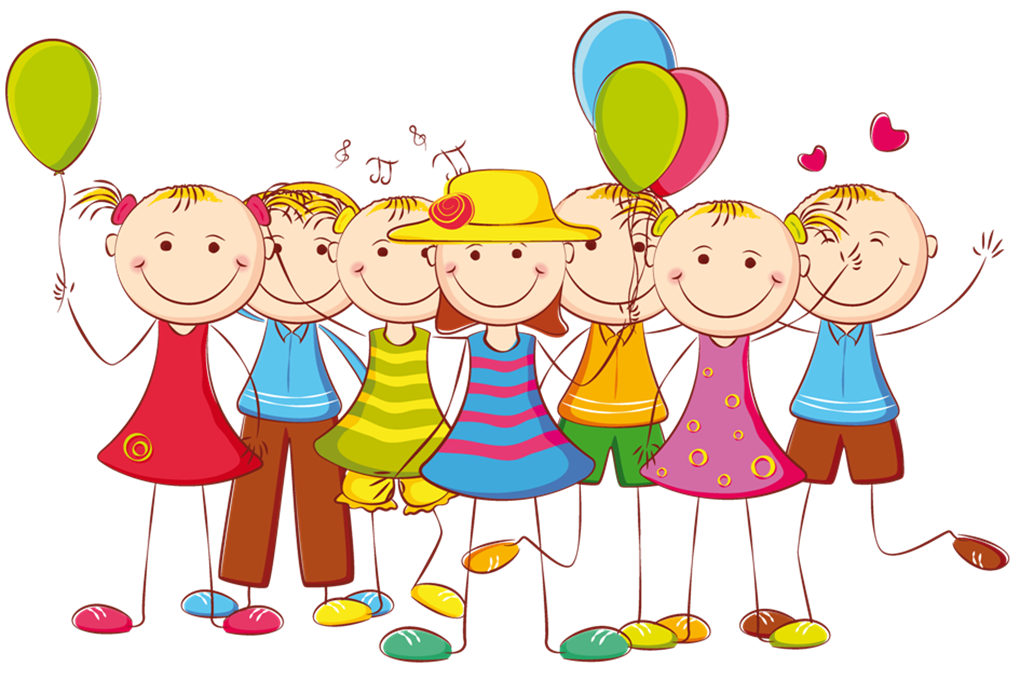